End User Training 
Template
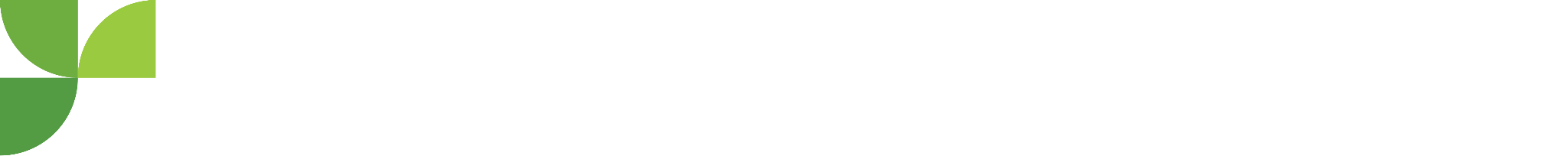 What you need to do next:
Review the decks and apply any branding needed.
Add and remove slides based on the training needs. 
Update slides with your specific processes. 
Follow prompts notated with a pink box - remove the box when finished.
Replace any screenshots that appear outdated or do not match what is found in your instance. 
TIP: Make copies of the decks and save a different version for each end user training:
How to use this Deck
We've put together a selection of decks to support various Responsive use cases and certain role responsibilities. Some of these decks focus on the fundamentals of content searching, while others delve deeper into platform management. All the information is conveniently compiled in one place, allowing you to easily access the resources you need based on how your team uses the tool.
xx
EXAMPLE: Project Management Training
For users that create and respond to projects
Introducing Responsive (Slides x-x)
Managing Projects (Slides x-x)
Collaboration (Sides x-x)
Content Searching (Slides x-x)
EXAMPLE: Content Owner Training
For users that get invited to collaborate on projects
Introducing Responsive (Slides x-x)
Content Management (Sides x-x)
Content Searching (Slides x-x)
TIP: Remove/hide this slide from final presentation
Remove/ hide this slide from final presentation
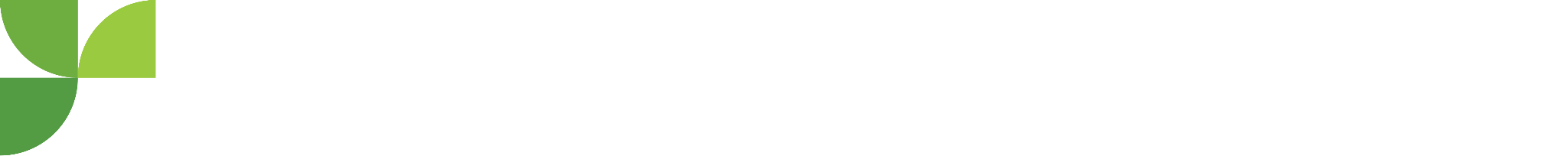 Who is this guide for: The Basics
Before anyone learns about the platform, they should have a basic understanding of what it is, why it was purchased and how to access it. 
Use these guides to kick off all training initiatives with your teams.
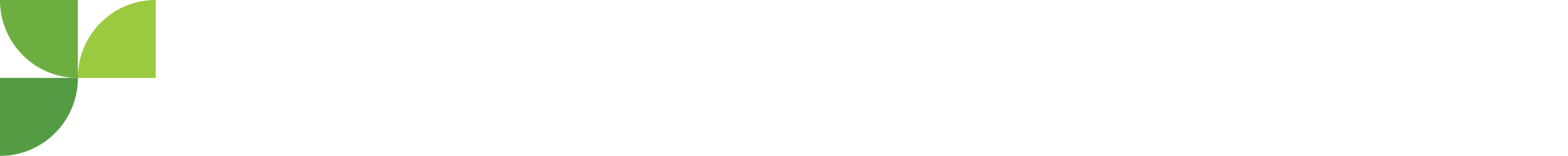 Confidential |  © 2024, Responsive. All Rights Reserved.
Who is this guide for: Response Projects
There are two key elements to working in Response Projects: owning the project and responding to questions. 

For project owners:
Use both guides

For authors/reviewers: 
Only use Collaboration guide 

Intake is optional based on your process.
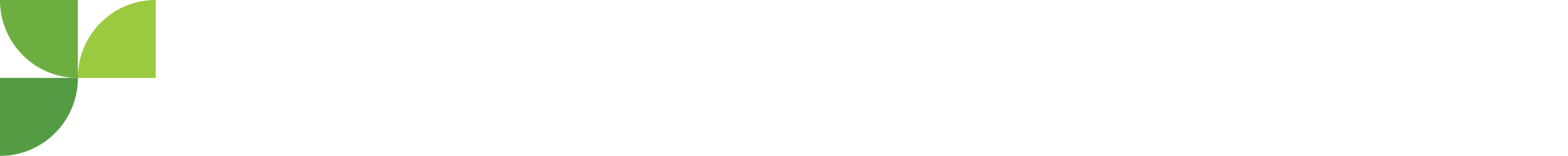 Confidential |  © 2024, Responsive. All Rights Reserved.
Who is this guide for: Content Library
Every user should learn how to navigate the Content Library, so Content Searching is a must for all new Responsive users. 
Invite content owners to learn about content management as it will be more focused on maintenance strategies within the library. 

AI and Lookup are optional depending on your Responsive package.
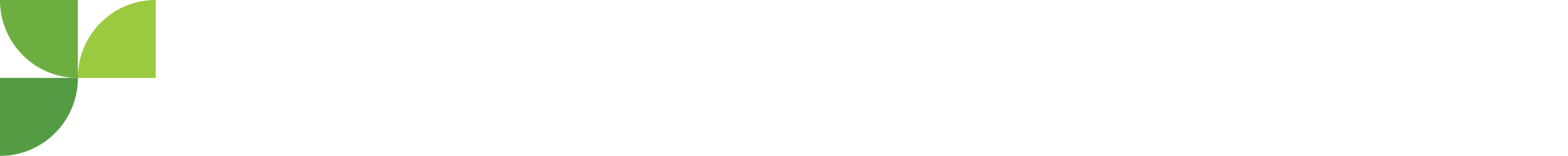 Confidential |  © 2024, Responsive. All Rights Reserved.
Introducing Responsive (all)
Setting Up Your Account (all)
Project Management (PMs - Admins)
Project Collaboration
Content Management
Content Searching
Additional Resources:
Intake
Responsive AI
Responsive LookUp
Navigating the Deck
Want to hop to a specific topic? Click the links to be redirected immediately!
Remove/ hide this slide from final presentation
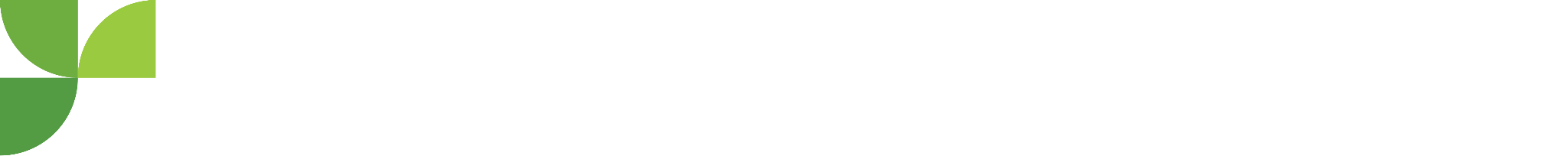 Introducing Responsive
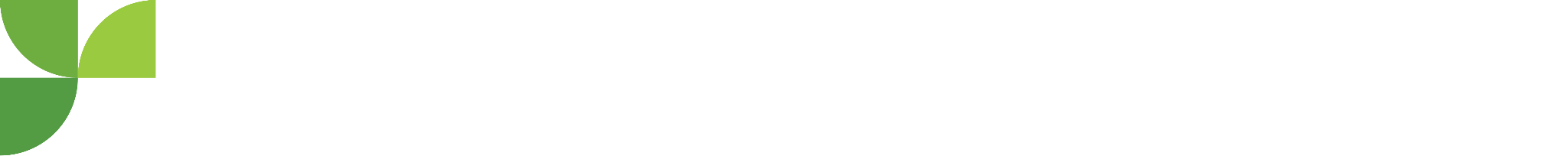 What is Responsive?
A transformative Strategic Response Management platform where you can confidently respond to questionnaires, bids and inquires helping you win more deals faster. Responsive is packed with features that help:
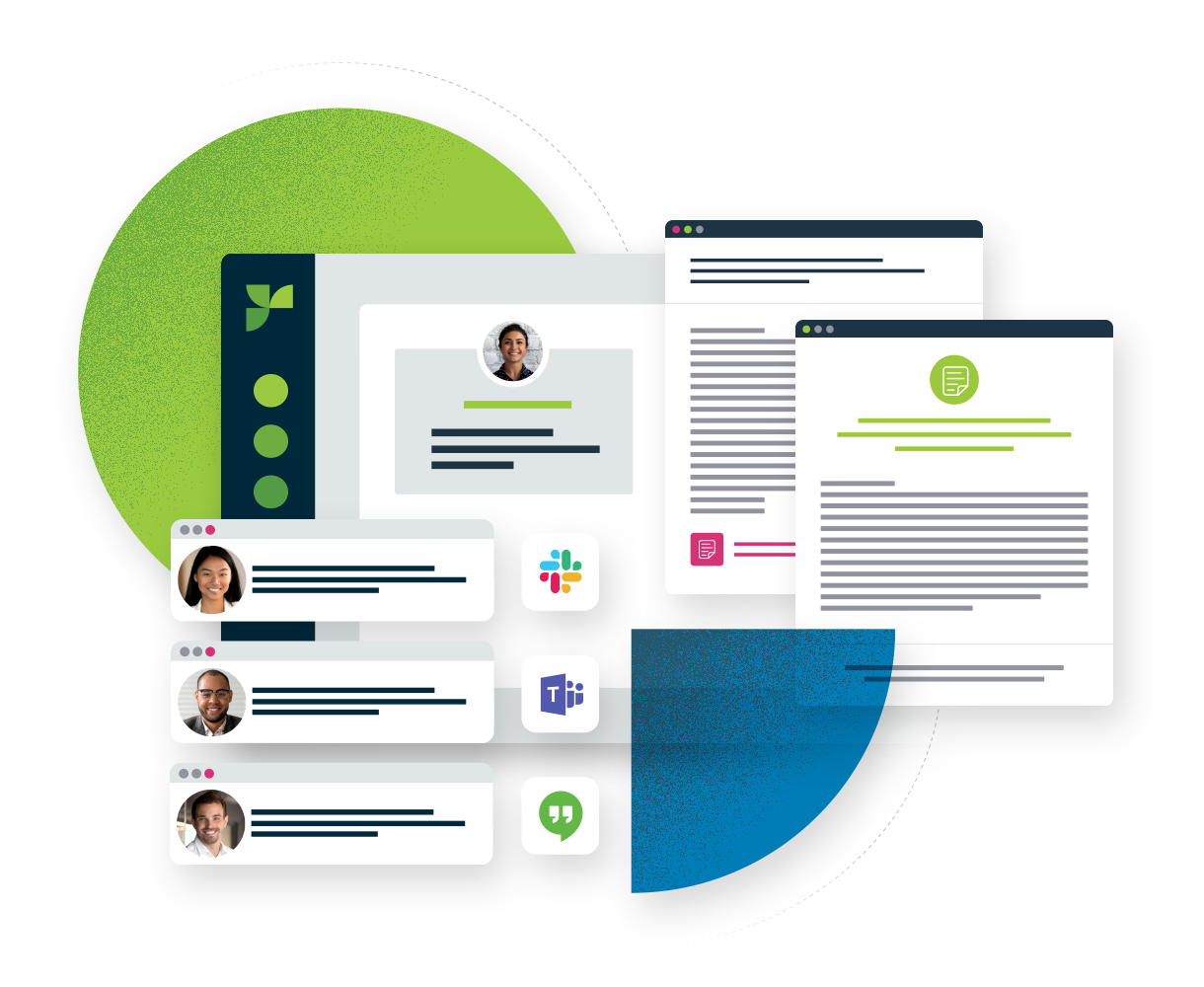 Provide a trusted, single source of content
✔
Update content easily with review and governance
✔
Stay on task with project management & collaboration
✔
Improve overall efficiency & intake process
✔
Leverage previous templates & smart responses
✔
Measure results & provide full visibility into every response
✔
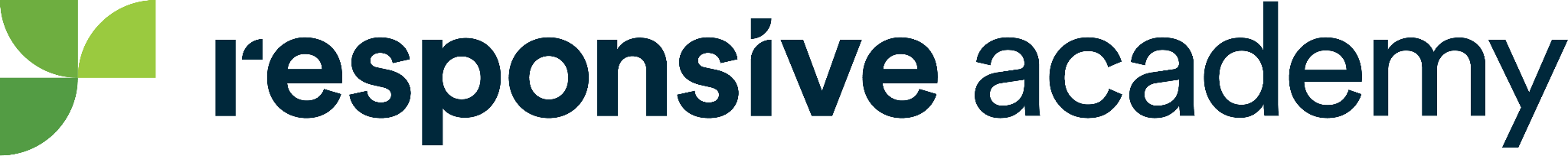 Former Process
Project
Management
Collaboration
Review
Submission
Intake
Collaboration
Submission
Reporting
Receive email from sales representative
Open document and start working on it, send to next PM to fill in the blanks using old proposals saved on shared drive
Reach out to SMEs for help on questions via IM
Send for review via email to marketing, update changes in document
Send for review via email to stakeholders, update changes in document
Send back to customer
Estimated TAT:
 3 weeks
Respond to questions (SME)          Review responses (Marketing/ PM)         
Send for executive review (PM + Exec)
Export responses back into document (PM)	
Update/ Review formatting (Marketing/ PM) 
Send back to customer
Track win/loss (PM)
The New Process with Responsive!
Project
Management
Intake
These are sample scenarios. Remove and insert with your current process and your intended Responsive process, bolding portions relevant to those being trained.
Intake Submission (Sales Rep) Go/No Go Decision (Bid team)
Create Project (PM)		Use content library to cover repetitive questions (PM)	  Assign remaining questions to authors (PM)
Estimated TAT: 5 days
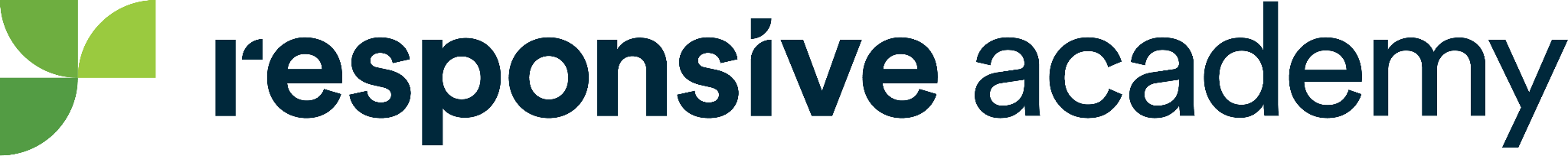 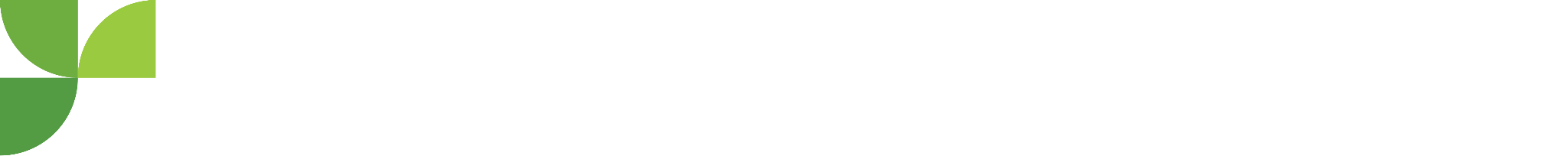 Why are we making this change? 
SAMPLE TEXT: With Responsive, we will eliminate redundancies within our process. Rather than saving old proposals everywhere and digging them up, we will have an organized repository to access information. We can also set clear communication for anyone who needs to be pulled into the proposal. 
What is the timeline for getting this program implemented? 
SAMPLE TEXT: Our deadline for finalizing end user training is by the end of Q3. We expect to fully launch the process at the start of Q4. 
What is specifically changing for me? 
SAMPLE TEXT: You will now be responsible for reviewing and confirming content accuracy within Responsive every 90 days.  
Who can I go to with questions? 
SAMPLE TEXT: If you have any questions, please reach out to the proposal team at fakeemail@proposalteamemail.com.
Important FAQ
Replace the sample text provided with actual responses.
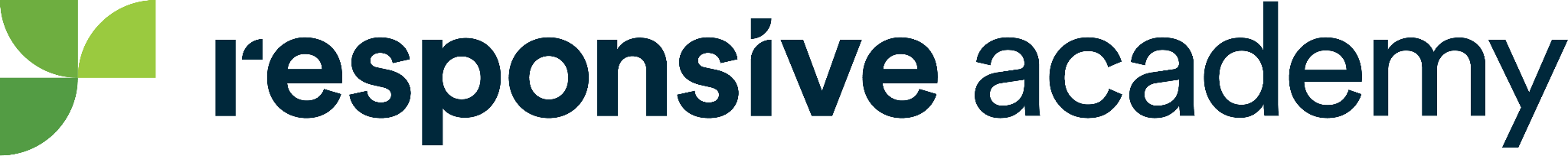 Additional Responsive Resources
Below you will find some valuable resources designed to guide and support users in mastering the platform effectively.
Academy 
Online training platform that equips users with skills and best practices through flexible, on-demand courses.
Live Training Responsive offers weekly webinars on a variety of popular topics, including series for New Users.
Help Center 
Access articles, guides, and FAQs for quick troubleshooting and product insights.
Community 

A forum where Responsive users can connect, share insights, ask questions, and collaborate on best practices.
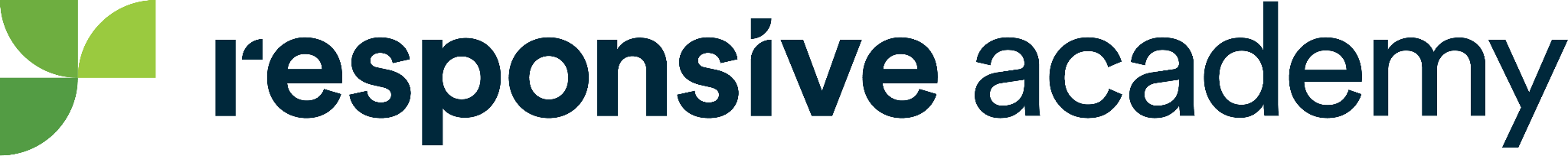 Setting Up Your Account
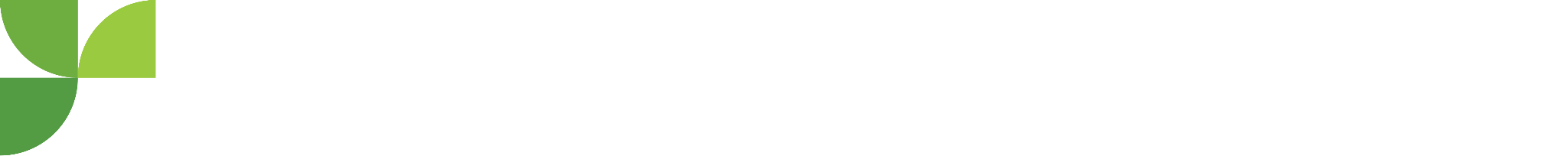 My Account 
The My Account page contains each user’s settings.
Upon logging into Responsive, navigate to your avatar in the upper right corner and select my account.
Within your Profile, update:
Name 
Contact Information
Timezone 
Portrait image
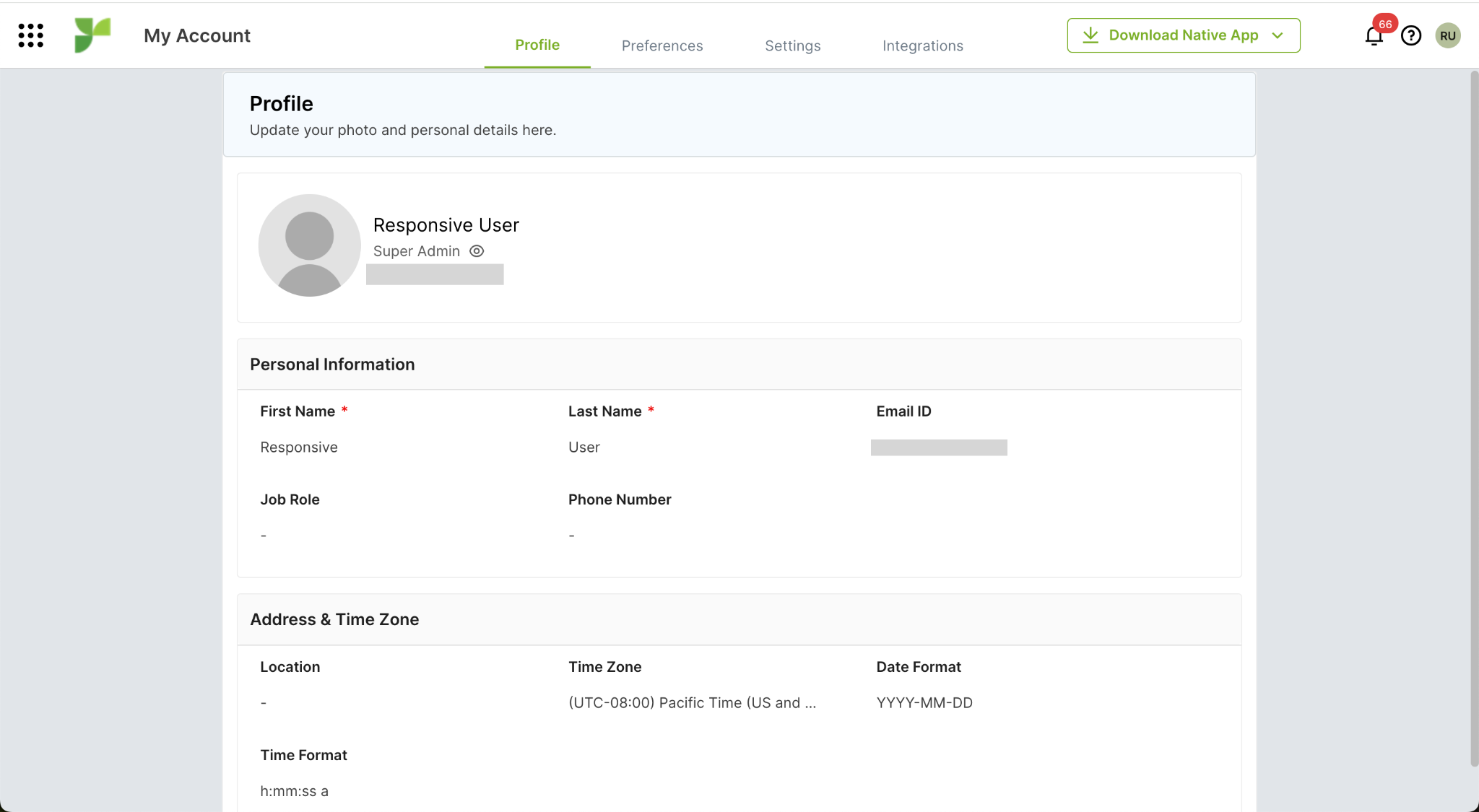 You can customize based on what you’d like your users to update in their Profile.
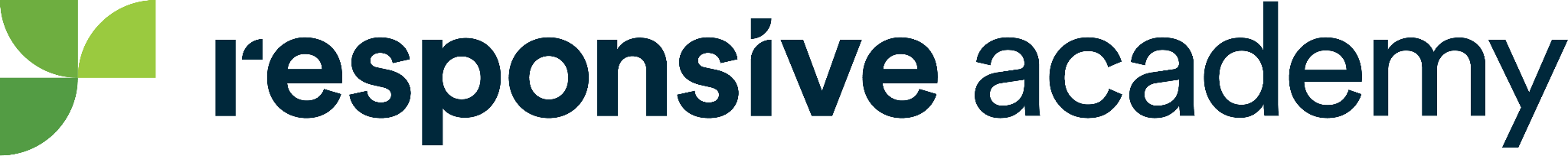 Preferences 
You can manage the events that trigger email notifications, display preferences, and newsletter subscriptions on the Preferences tab.
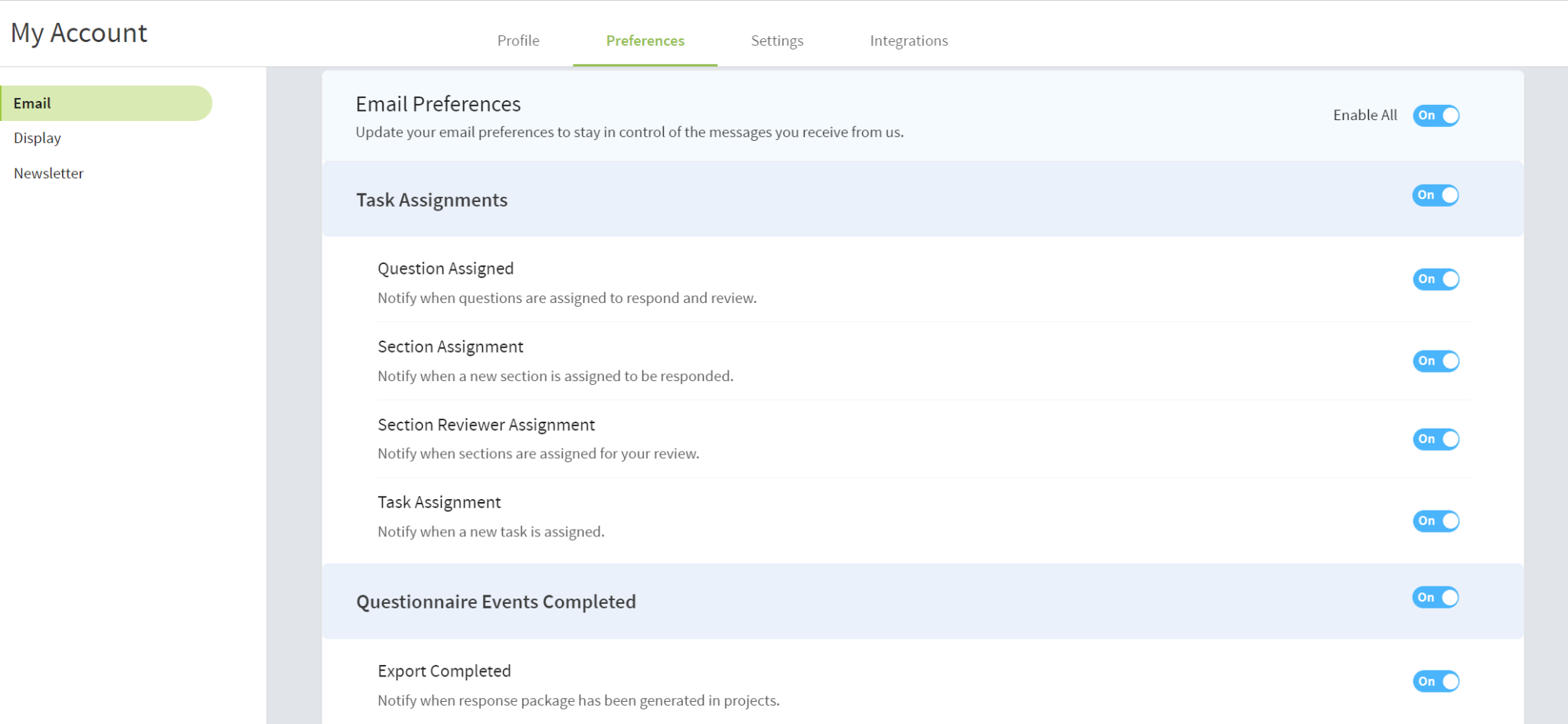 Email Preferences 

Display Preferences 

Newsletter Subscription Preferences
You can customize based on what notifications you’d like to be required/ optional.
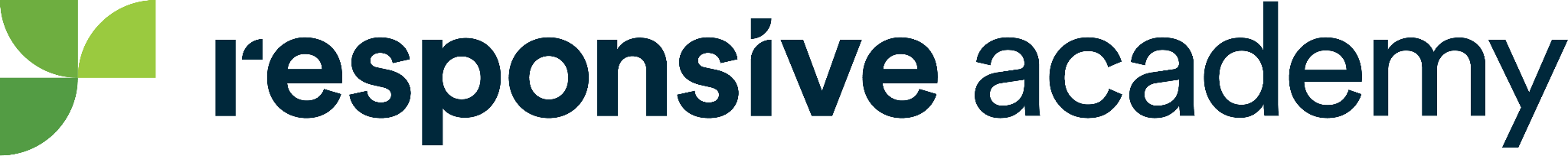 My Work
Navigate to the My Work page to quickly locate all Responsive tasks assigned to you.
When you first log in, Responsive displays the My Work module. It is designed to display all your tasks in one place so you can see your workload and prioritize it.
There are two views, the Project View and the Calendar View.
The Discussions pane on the right shows your open discussions.
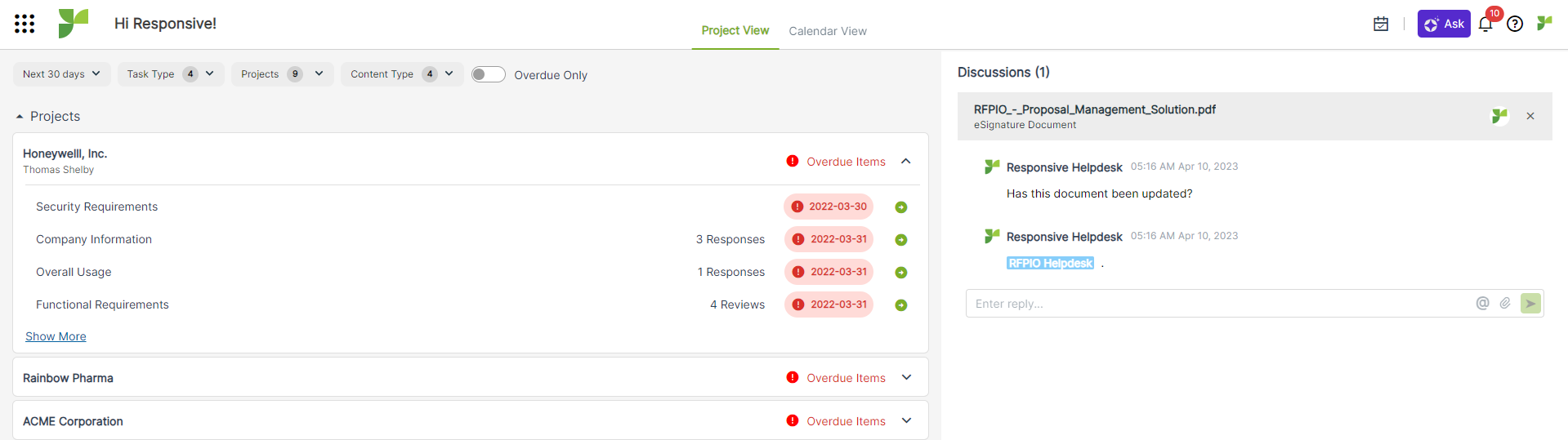 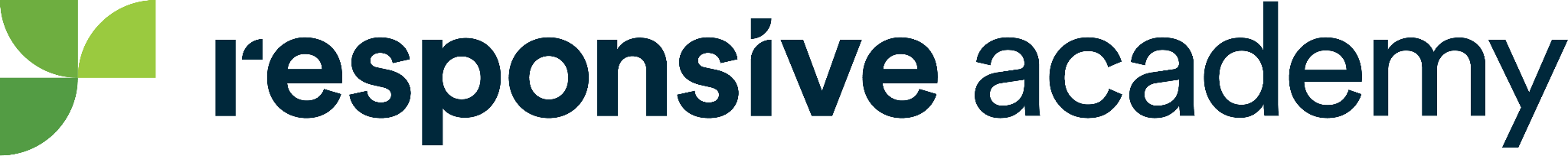 Project Management
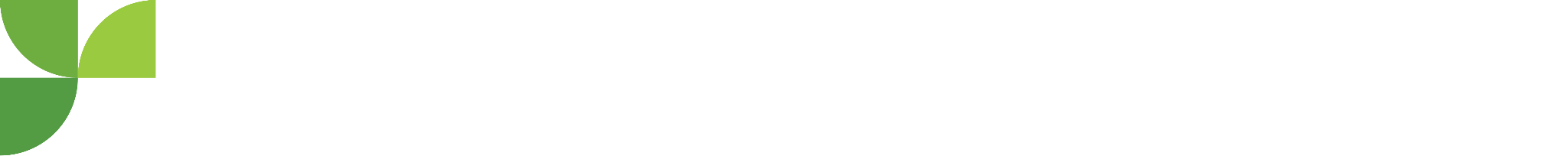 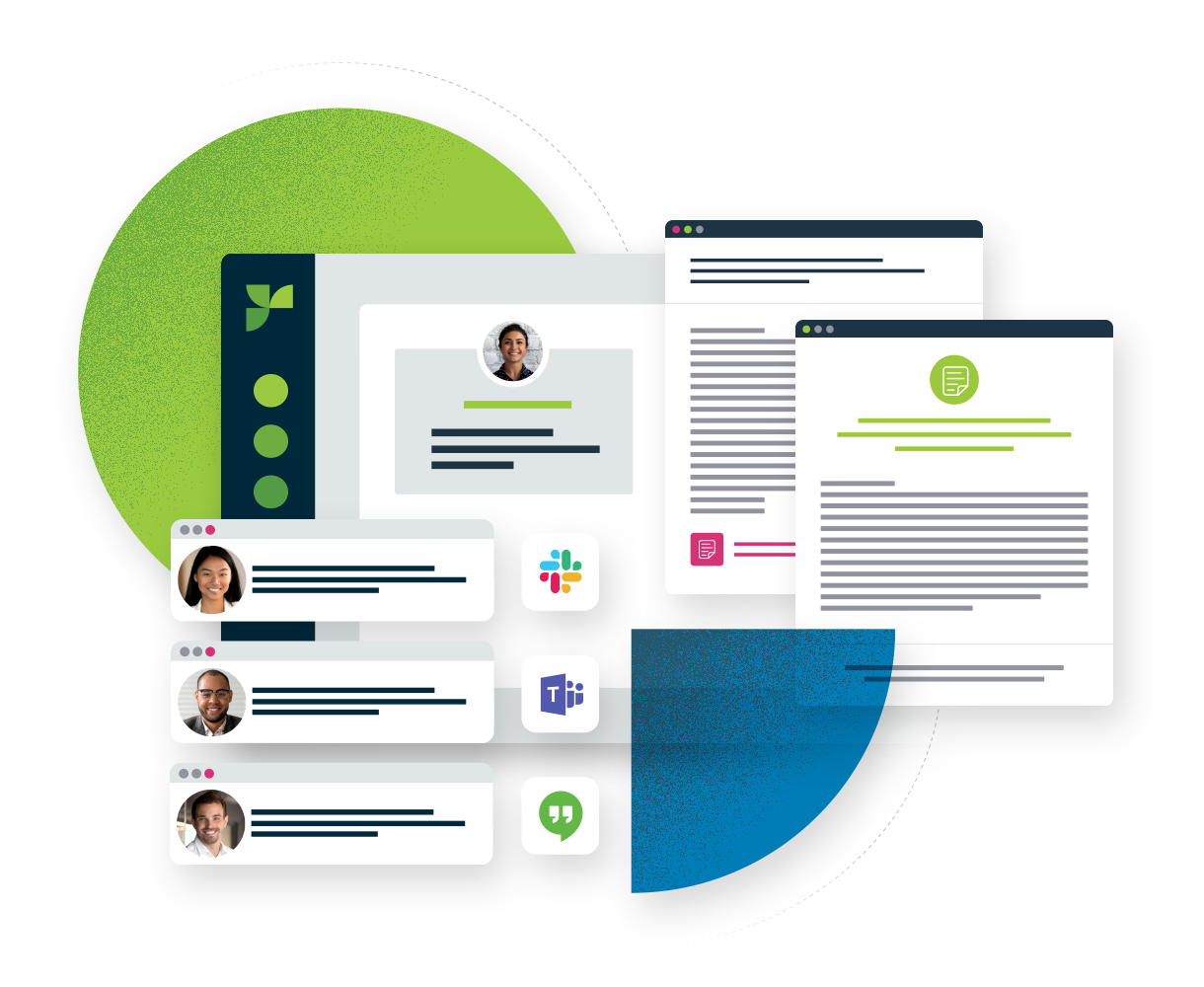 What is a Project?
A Project is the process of responding to an RFx - from initial upload to assigning team members to completing tasks to final export.
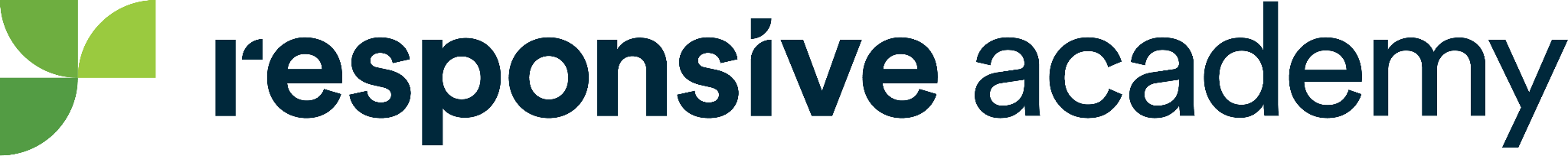 A Common Project Workflow
When it comes to managing projects within Responsive, outlining a typical response process can help the response team visualize what is to come and set general expectations.
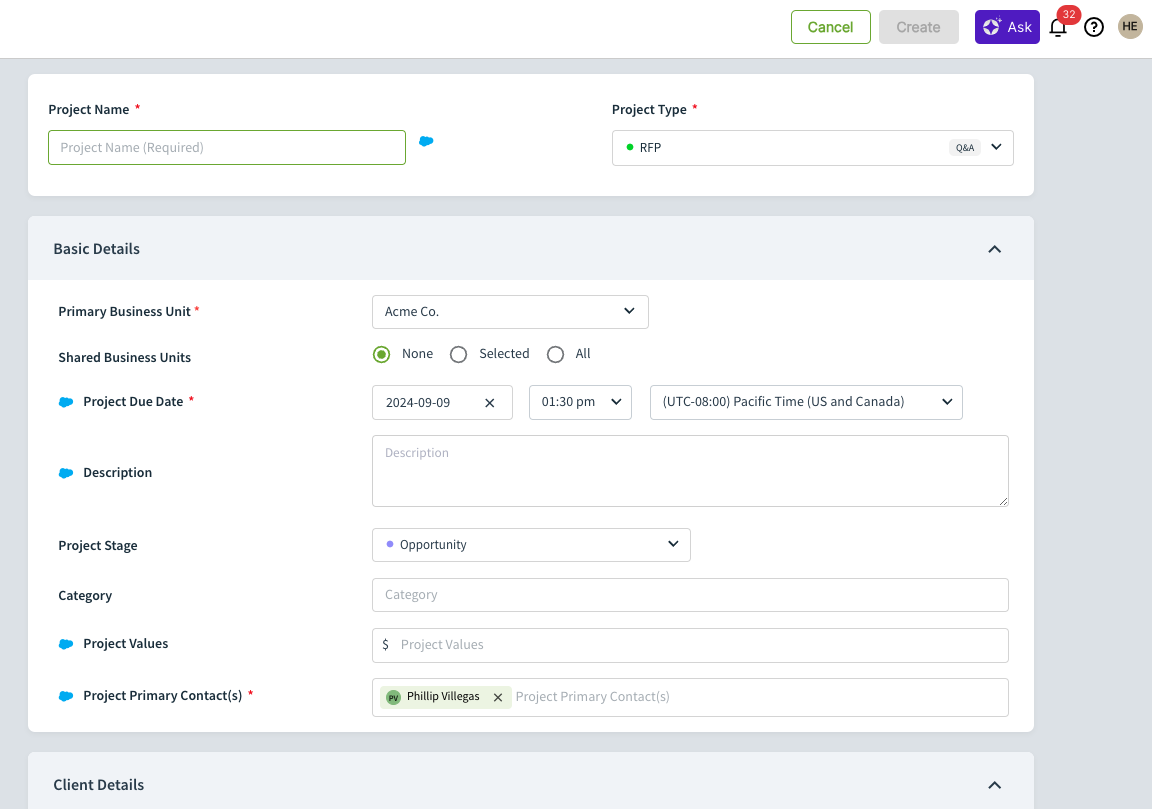 Create
Capture project details and import project documents
Assign
Assign work to members of the project team
Respond
Project team responds to assigned work
Review
Conduct reviews of drafted responses
Complete
Wrap up project tasks and responsibilities
Share
Export your completed project and send
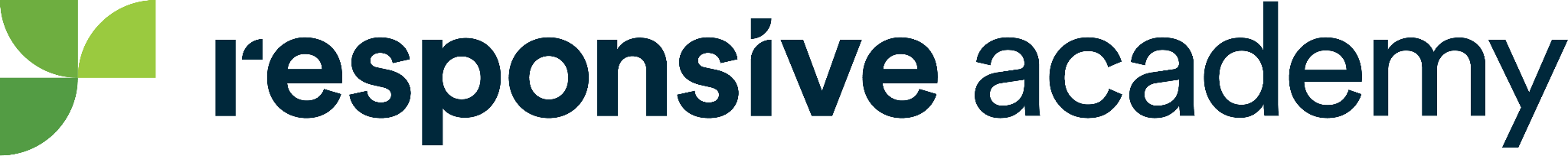 Creating a Project
The project creation/about page is where you will capture valuable information related to your project. These fields are customizable and reportable.
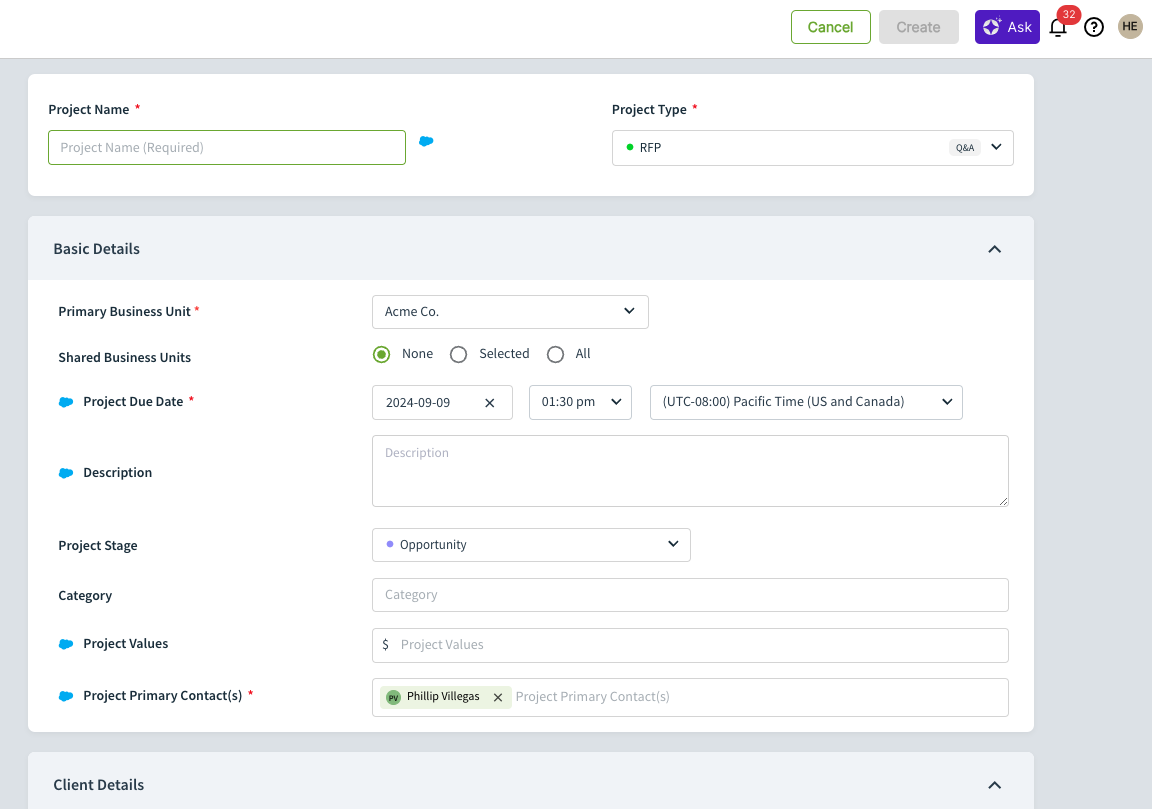 Reporting information (dropdown items): If you are looking to track wins/losses, project types, etc., leverage the out-of-the box fields or create new ones. 
Merge tags: If you have variable information in your content library, such as [clientname], merge tags will pull information from this page and into your response

Review the Academy course on Project Custom Fields and Merge Tags for more guidance.
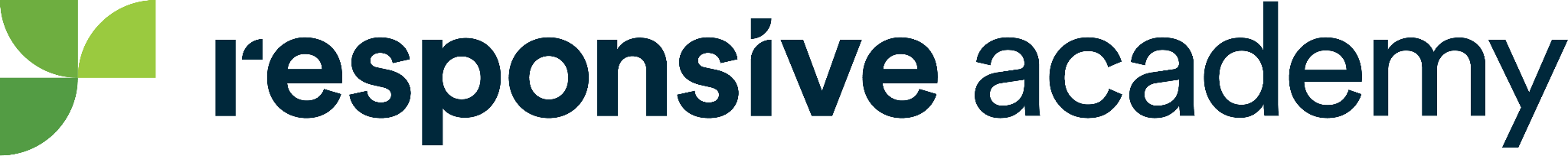 Importing Project Documents
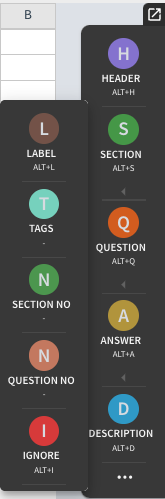 What is mapping? 
Mapping is the process of identifying all sections, questions and other necessary information from the proposal and pulling it into Responsive
Mapping Considerations: 
Regardless of the type of file you are mapping in (Word/PDF or Excel), it is important to first identify: 
Sections
Questions
Answer Cells (For Excel and tables only)
Review the Academy course on Project Management: Importing for detailed guidance on mapping and importing Project Documents.
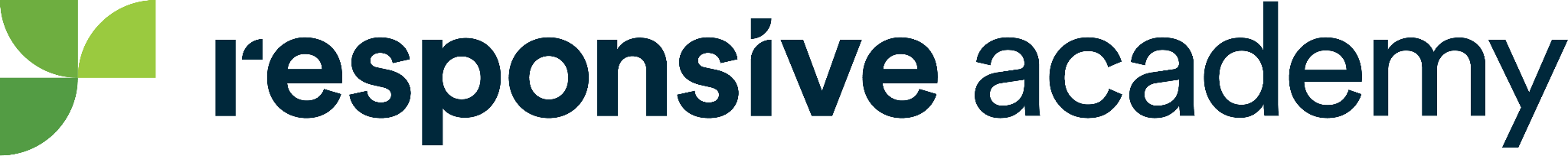 Applied Mapping
Your mapping structure impacts the question view within the project. In this example, the following was mapped: 
Section: Security Requirements
Question: Is there a…
Header: Yes/No/NA + Comments
Yes/No/NA features a dropdown answer type
Comments features a Rich Text answer type
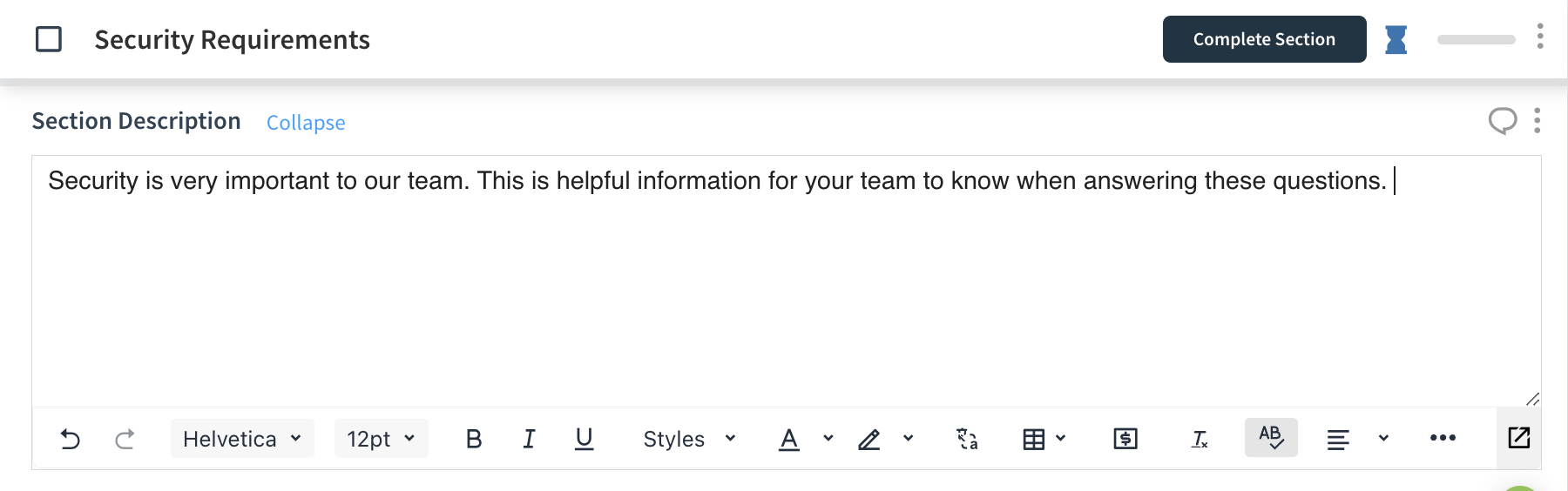 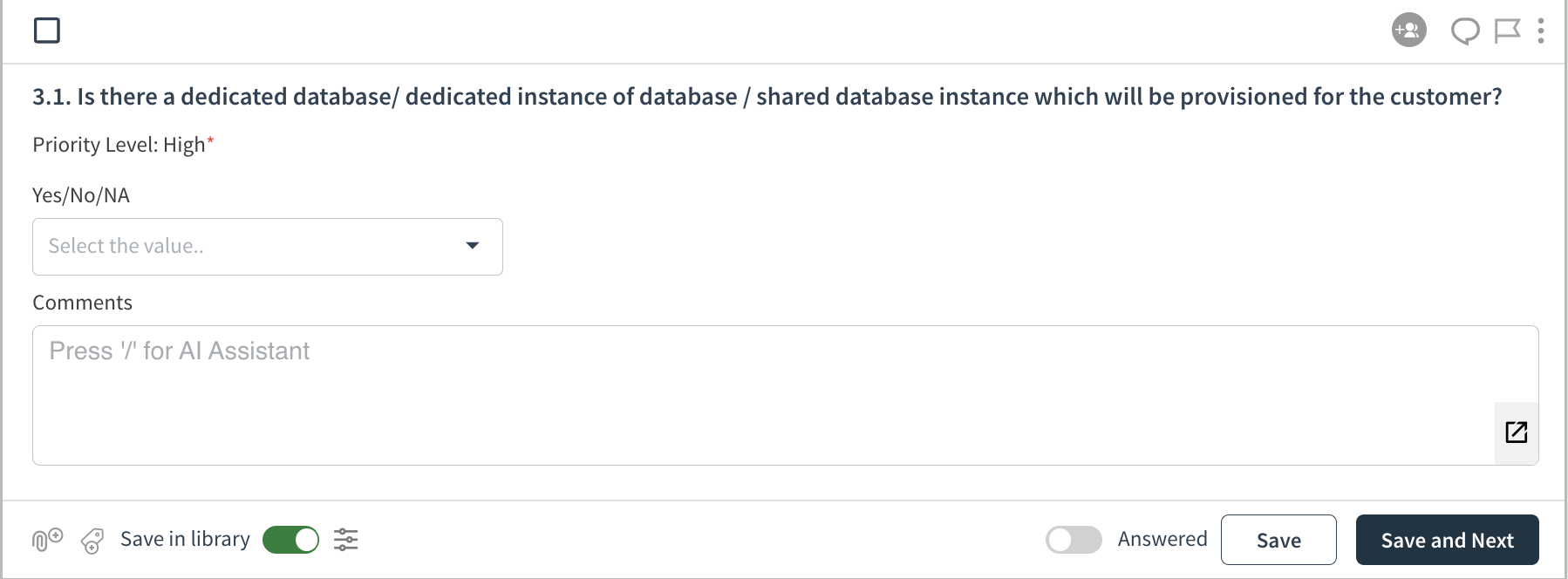 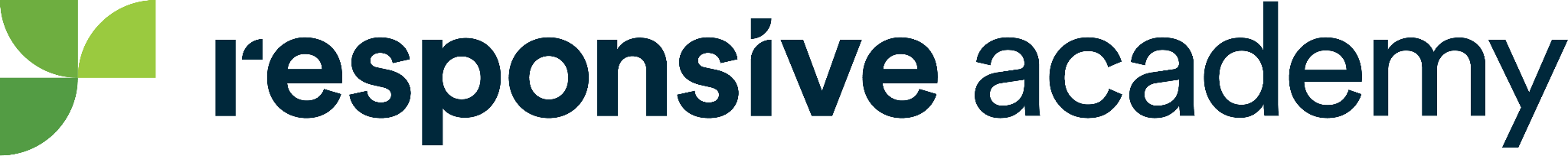 Utilizing Auto Respond 
A tool that searches the Content Library to find Q&A pairs that match Questions within a Project powered by Responsive AI.
Pro Tip: Before assigning tasks, run Auto Respond as a first pass to responding. Responsive will look for content matches in the library and apply answers to as many questions as possible. Using advanced filtering and filters to guide Auto Respond will produce better results.
Review the Academy course on Using Auto Respond for more guidance.
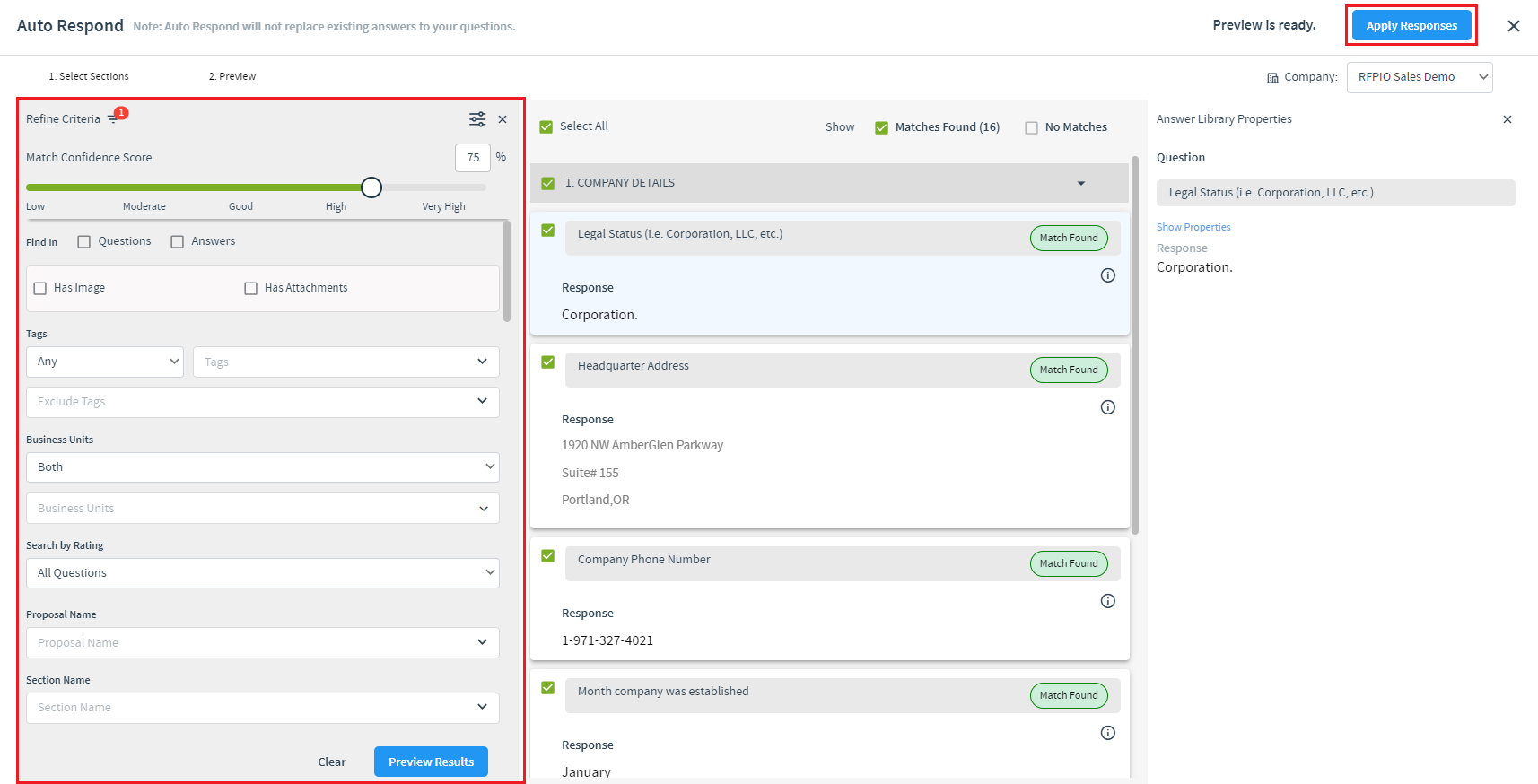 Remove if auto respond is not part of your process/ if your content library is not yet set up.
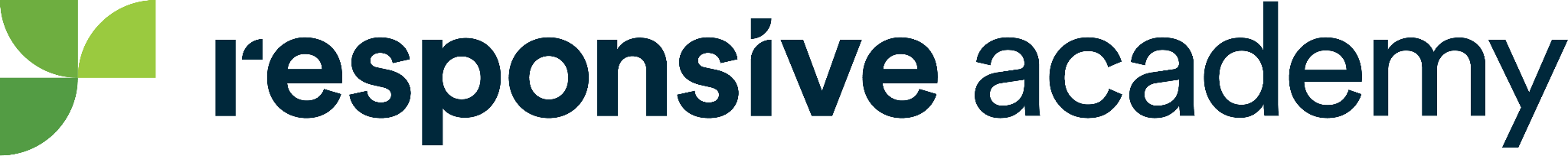 Making Assignments
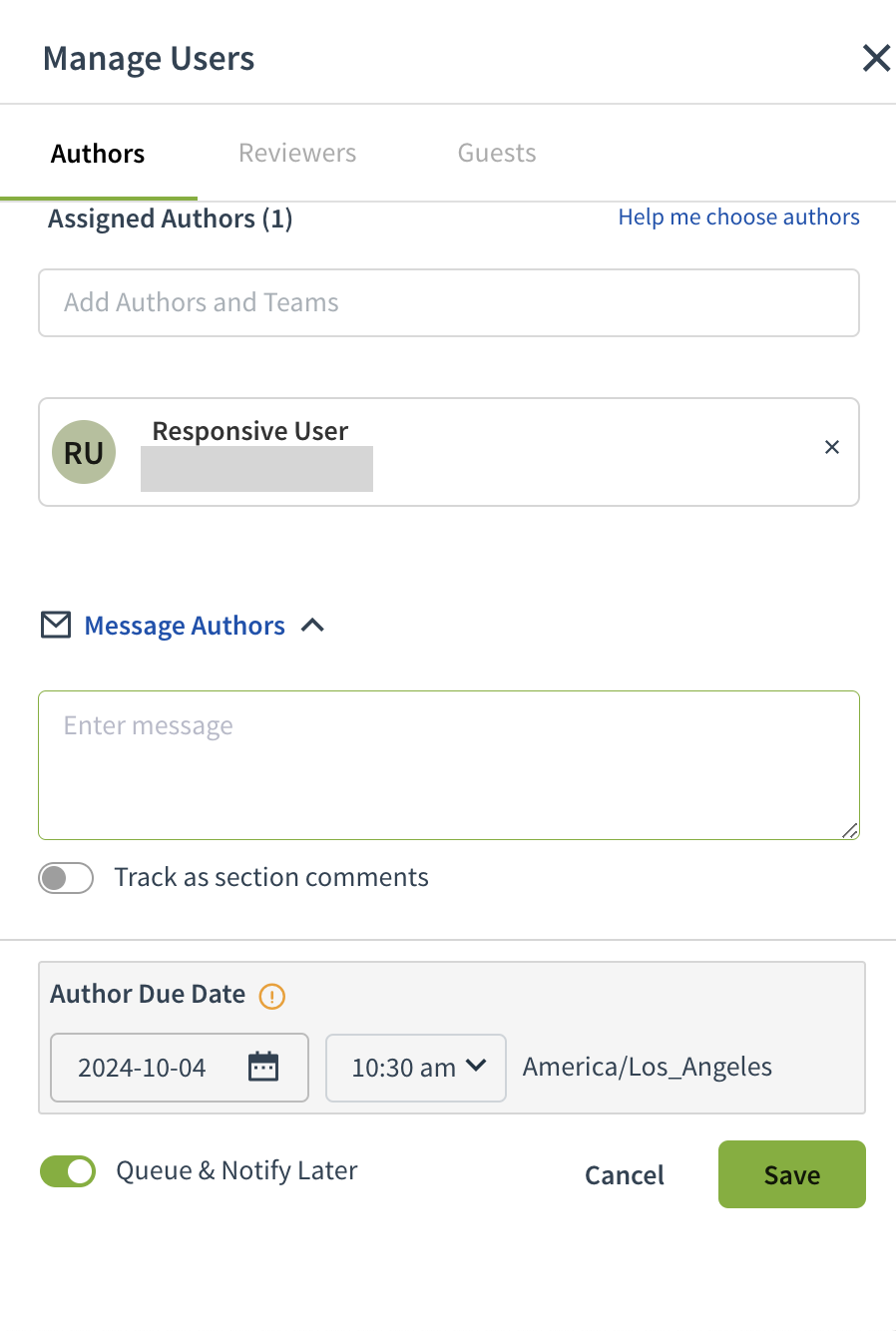 Authors and reviewers can be assigned to entire sections or to individual questions. Assignments must be made in order for users to be notified of the work needing to be done within the project.
When making assignments, you have the option to configure:
Due Dates: Set deadlines for assignments.
Personal Message to Assignees: Include a custom message for the recipients.
Queue and Notify Later: This option is enabled by default. Turn it off if you want to send assignment notifications to users at the time of the assignment.
Review the Academy course on Intro to Project Workflow and Assignments for additional guidance.
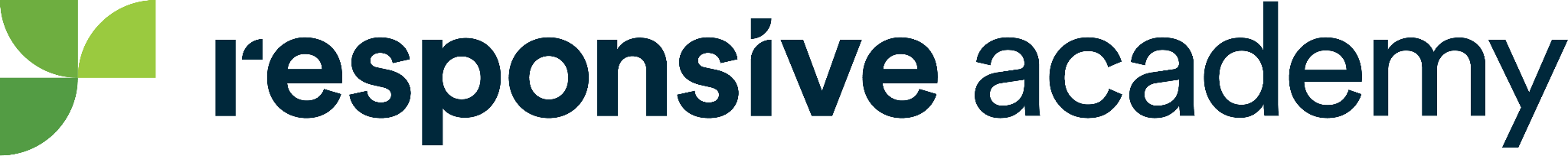 Making Assignments
Understanding project management roles is essential when developing your workflow.
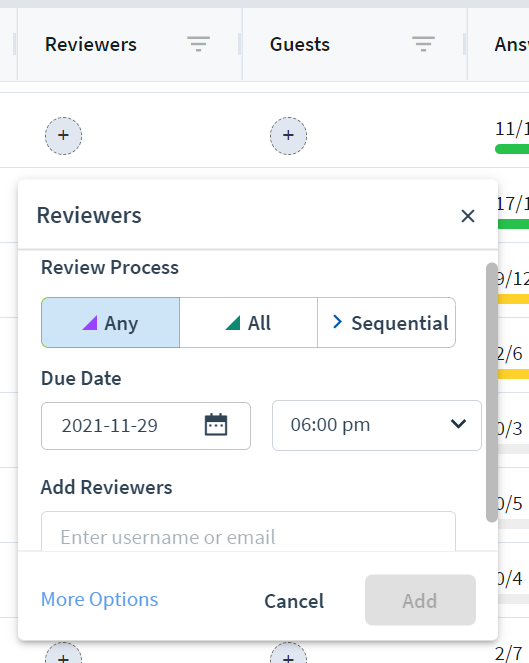 Authors: The user(s) who will be responsible for completing responses for each assigned question
Multiple authors can be assigned to a single question or section
Reviewers:  The user(s) who will be responsible for reviewing responses for accuracy once they have been completed by the author(s)
Multiple reviewers can be assigned to a single question or section.
Any, All or Sequential review processes can be applied.
Guest: Guests are users that do not have access to Responsive but can respond to assignments outside of the system. No login required.
Guests will only see assigned questions, applied answers and any associated comments.
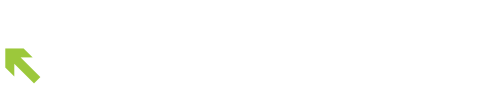 Update roles information based on desired workflow for project managers.
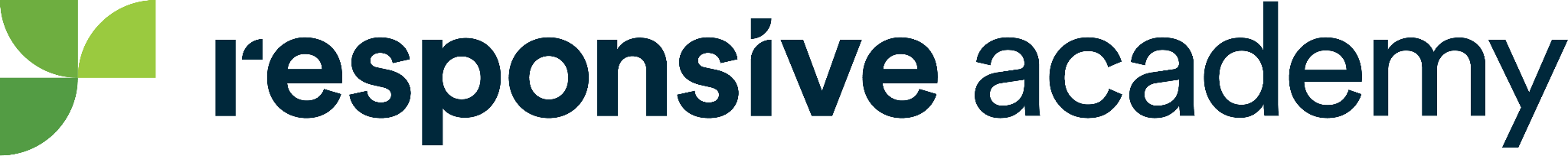 Exporting your Project
Exporting a Project to the Source File
This option will extract your responses from Responsive and plug them back into the original document.
Exporting a Project to a Template 
Exporting to a Word template will pull the sections, questions and answers from the Responsive project into a branded Word document.
Navigation: Project Menu > Export 
Review the Academy course on Exporting your Project for more guidance.
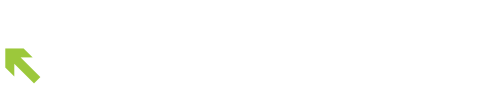 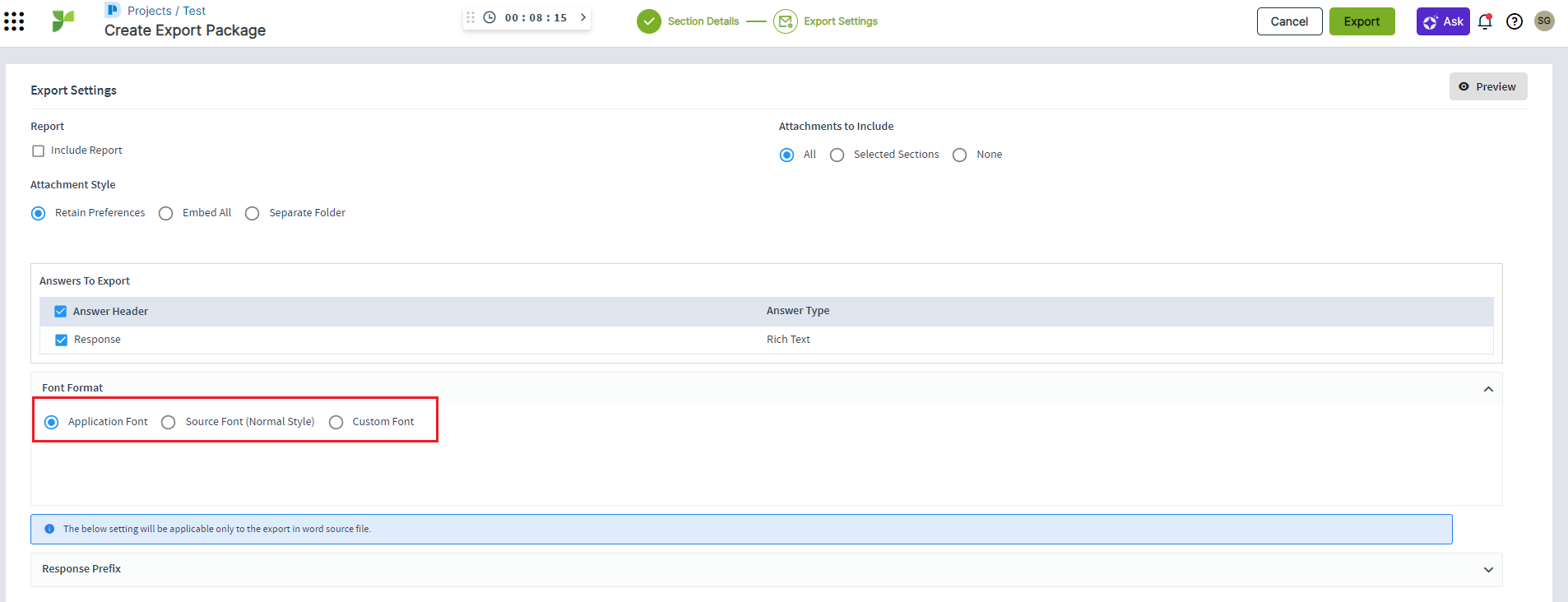 Customize the export option depending on your process.
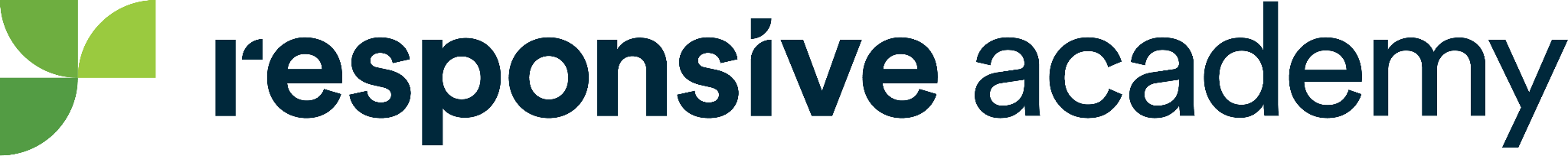 Marking Projects as Complete
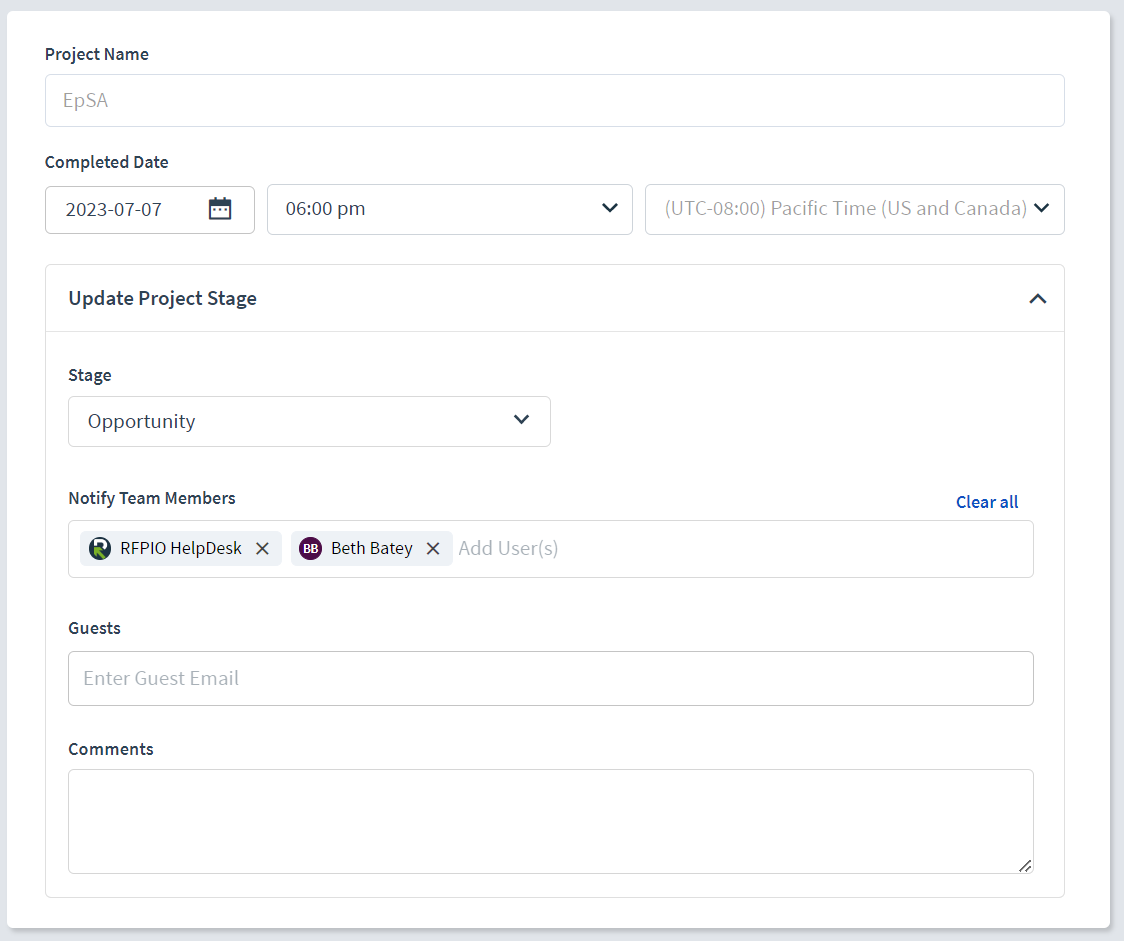 After completing a project, update its status by selecting Menu > Complete Project. 
After the project is marked Complete, the reporting metrics in the Executive Dashboard will be updated and saved pairs will be added to the Content Library.

Review the Academy course on Marking Projects as Complete for additional guidance.
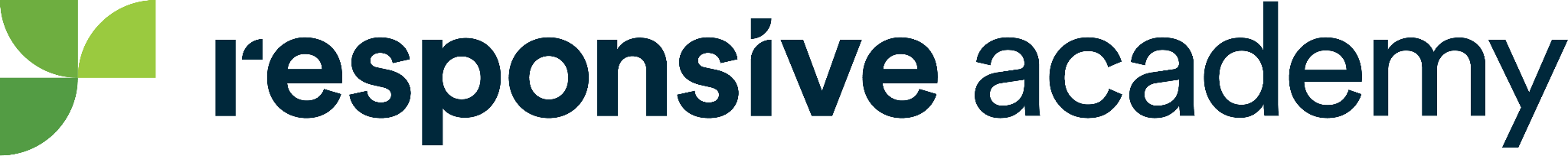 Project Collaboration
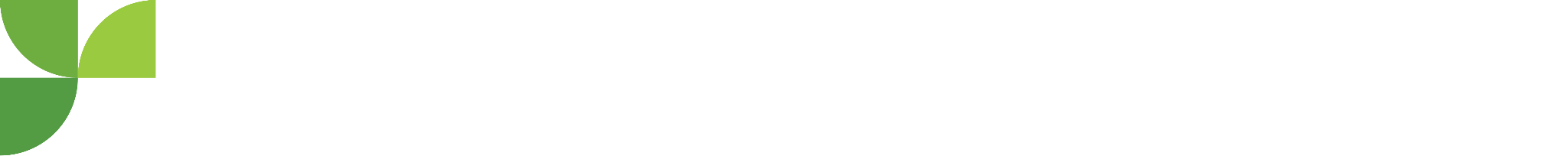 Author Role
The user(s) who will be responsible for completing responses for each assigned question
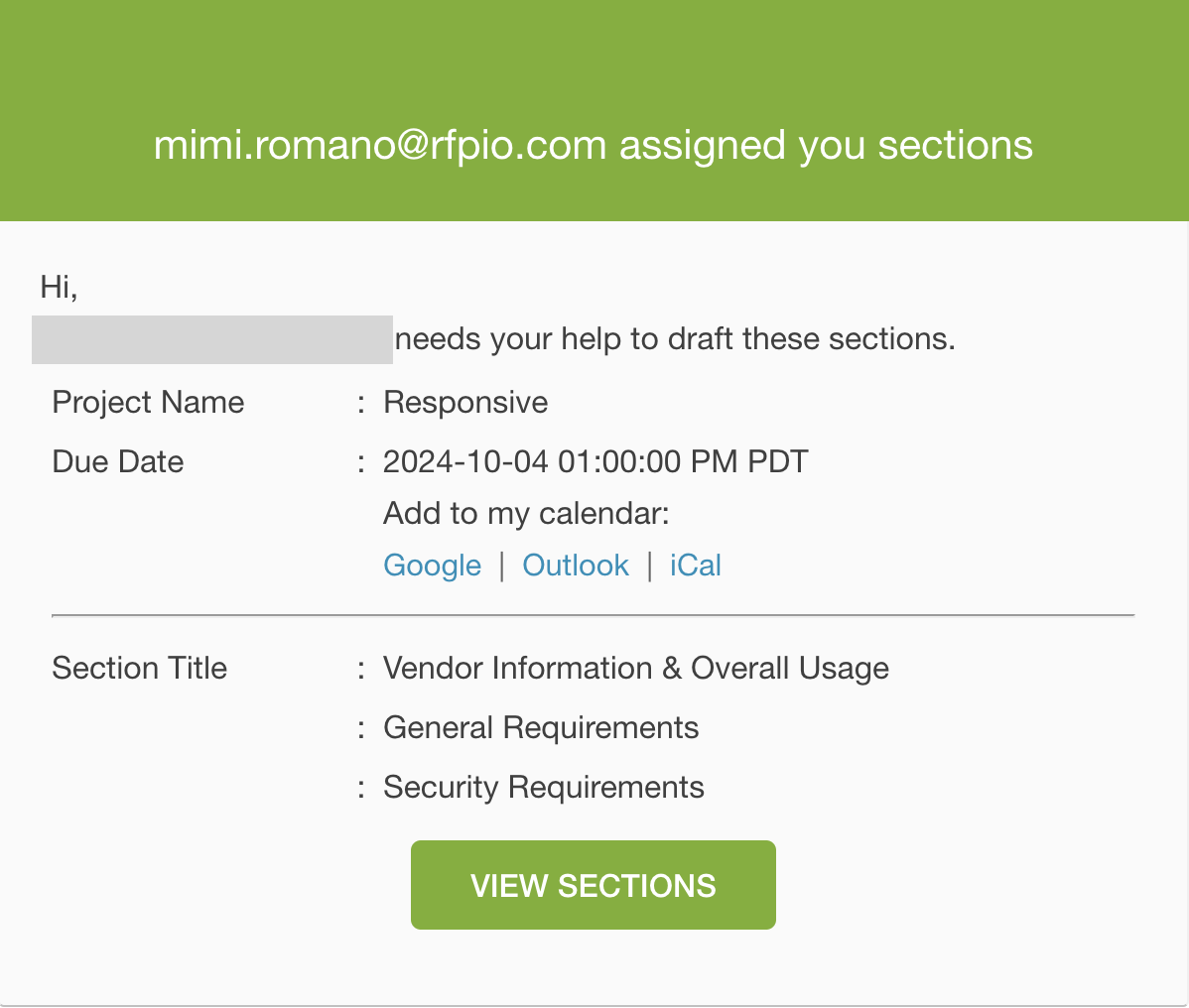 Options for Answering Questions 
Drafting new Responses
Best if there is nothing already existing in your content library.
Recommendation Engine
Best for making more intentional response selections from curated content. Also helpful if AI Assistant and Auto Respond don’t deliver adequate results. 
Auto Respond
Best for a first pass at responding to questions or quickly completing questionnaires. 

Review the Academy course on Getting Started: Authors for additional guidance.
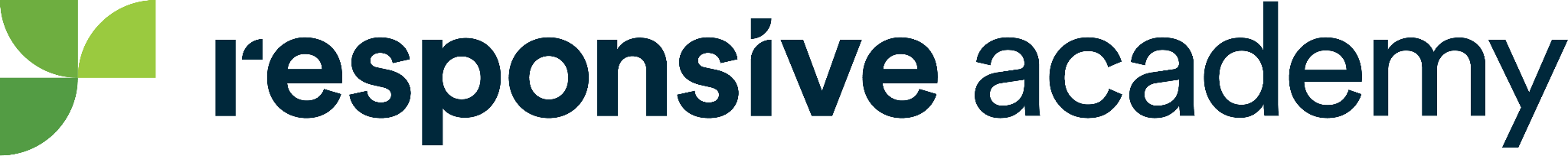 Reviewer Role
The user(s) who will be responsible for reviewing responses for accuracy once they have been completed by the author(s)
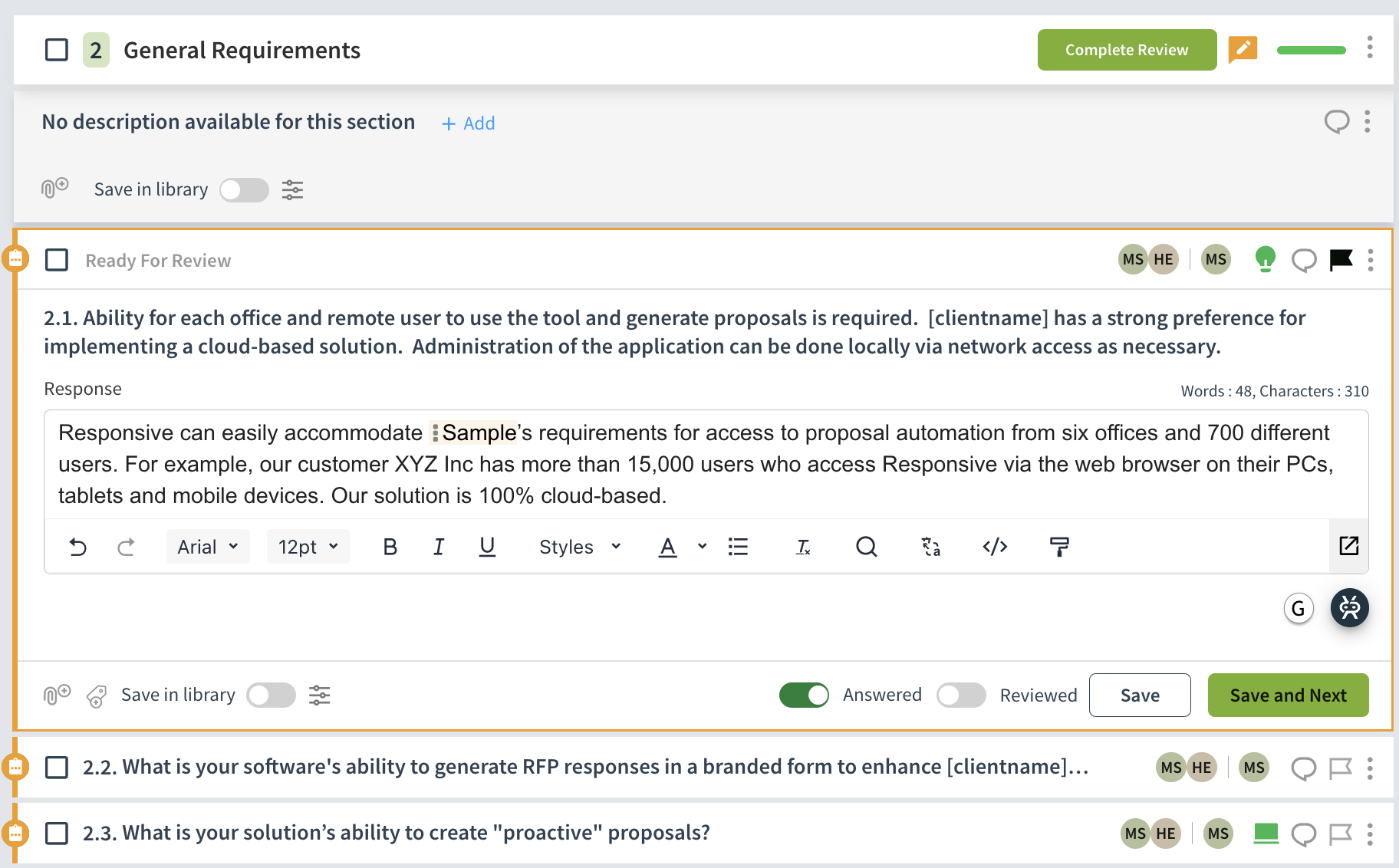 Once assigned, reviewers will have the ability to review and edit any content that has been completed by an author in the answer field. Examples of what you might be asked to review include: 
Grammar 
Accuracy 
Saving to the Content Library
Compliance 
Review the Academy course on Collaboration and Review for additional guidance.
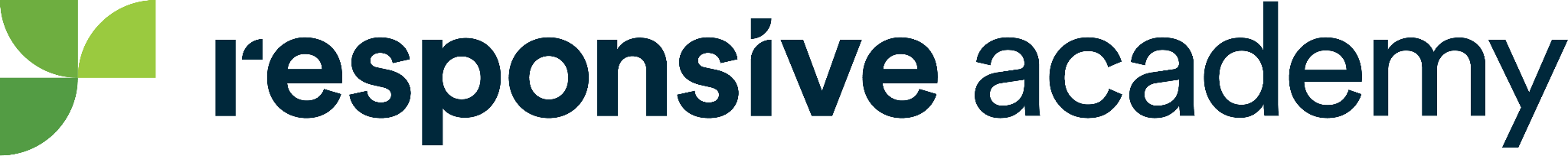 Guest Role
Guests are users that do not have access to Responsive but can respond to assignments outside of the system. No login required.
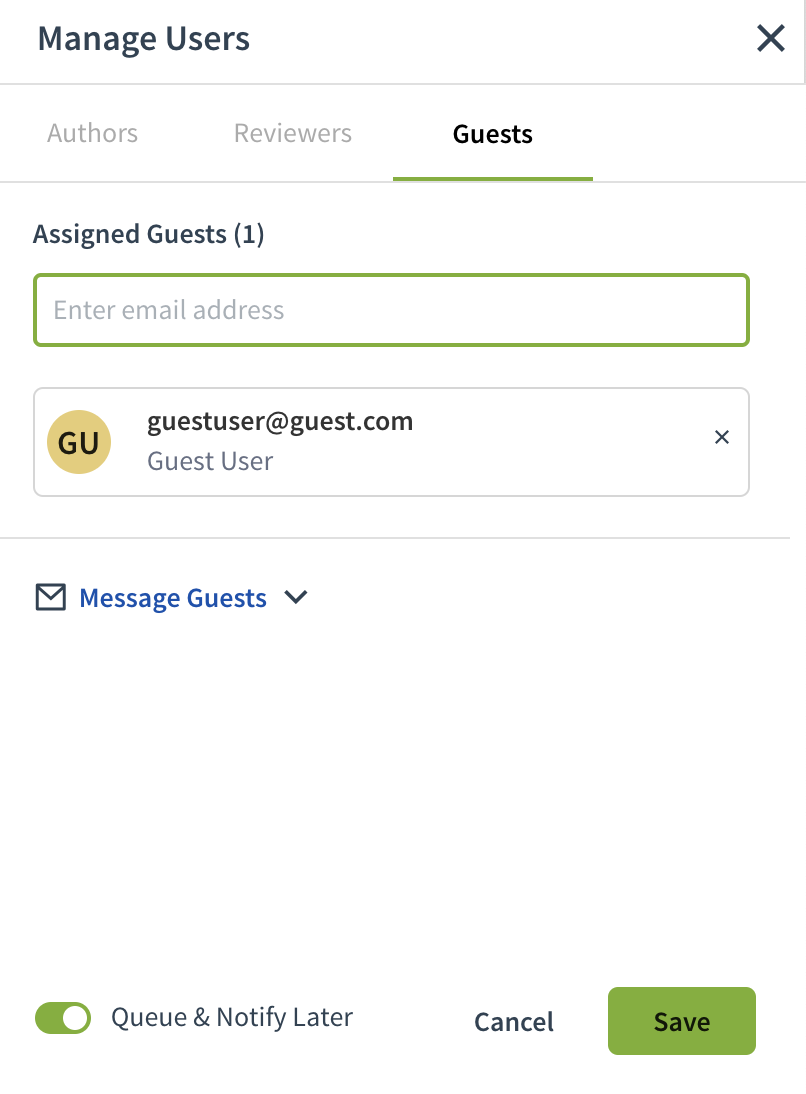 When assigned to Sections or Questions, guest users will receive an email directing them to a Guest Portal. 
In the Guest Portal, they can respond to questions using rich text format and attach files if needed. They can also view content that has already been answered and post comments. 
Once they submit their answers or comments, they will be reflected in Responsive.
Review the How To Guide for Guest Users.
Note that guests do not have access to collaboration features on following slides except Comments.
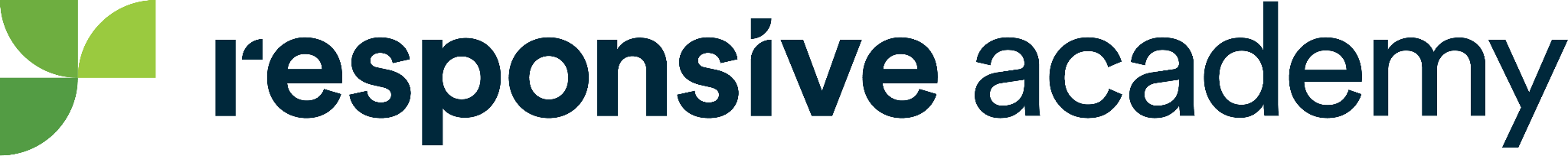 Viewing Assignments
When a Project has been created and a user has been assigned as an author or reviewer, notifications will alert the user that it’s time to get started.
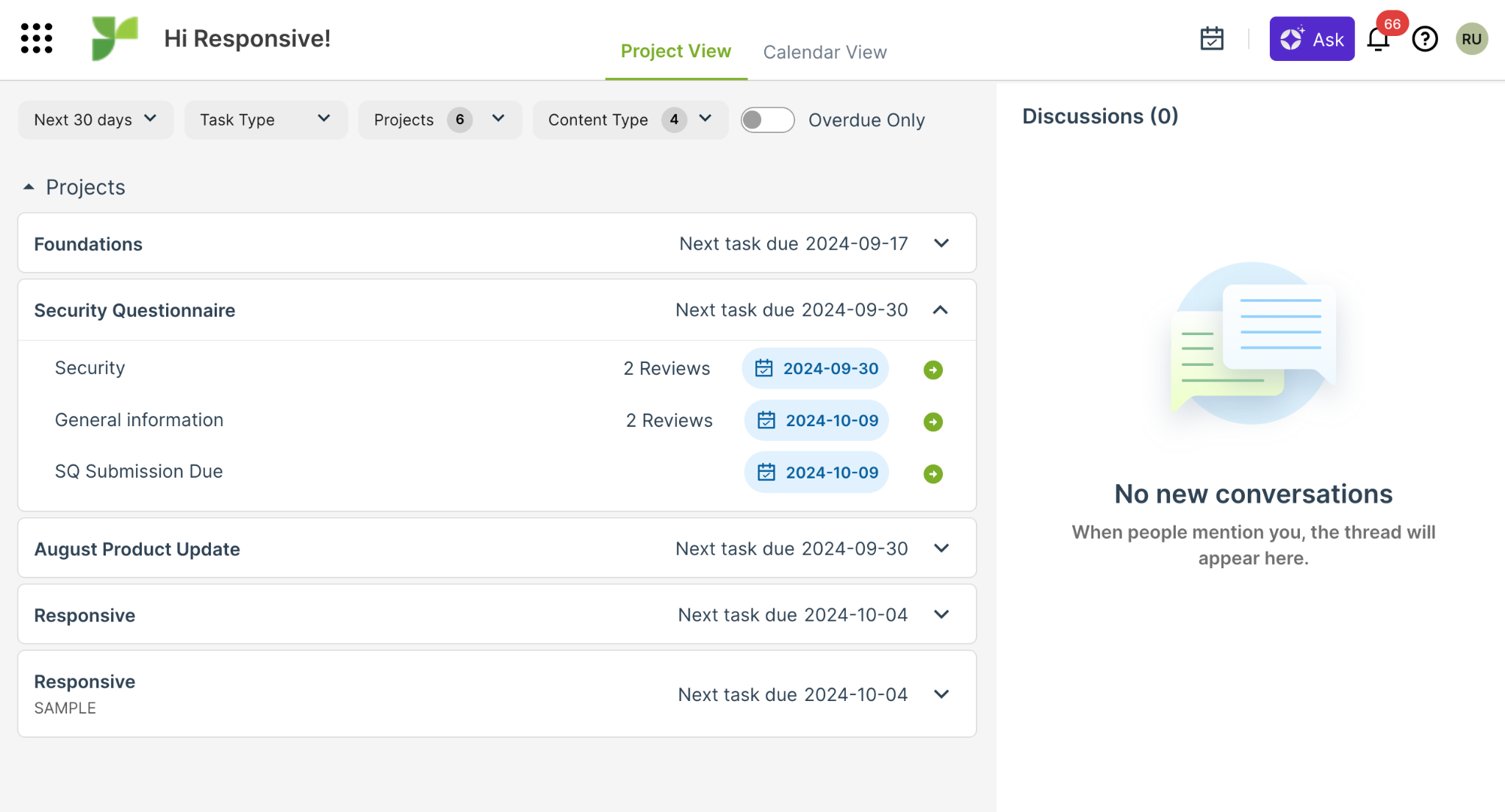 Email Notifications
When email notifications are enabled within “My Account,” messages will be sent each time a new assignment has been made.
My Work 
The “My Work” page is where all assigned tasks and notifications live. Simply click on an assignment to be taken directly to the corresponding task.
Projects 
The “Projects” page lists all Projects a Team Member has been assigned to work on. View relevant Project details on this page or click on a Project to get started on assignments.
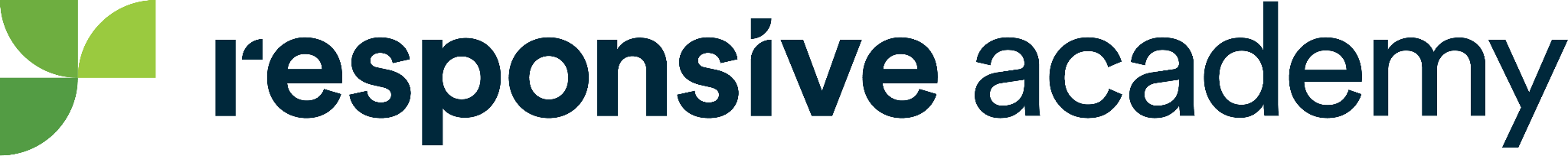 Answering and Reviewing Questions with the Recommendation Engine
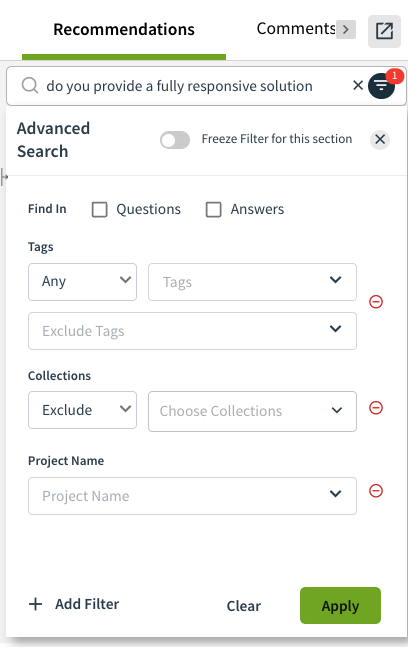 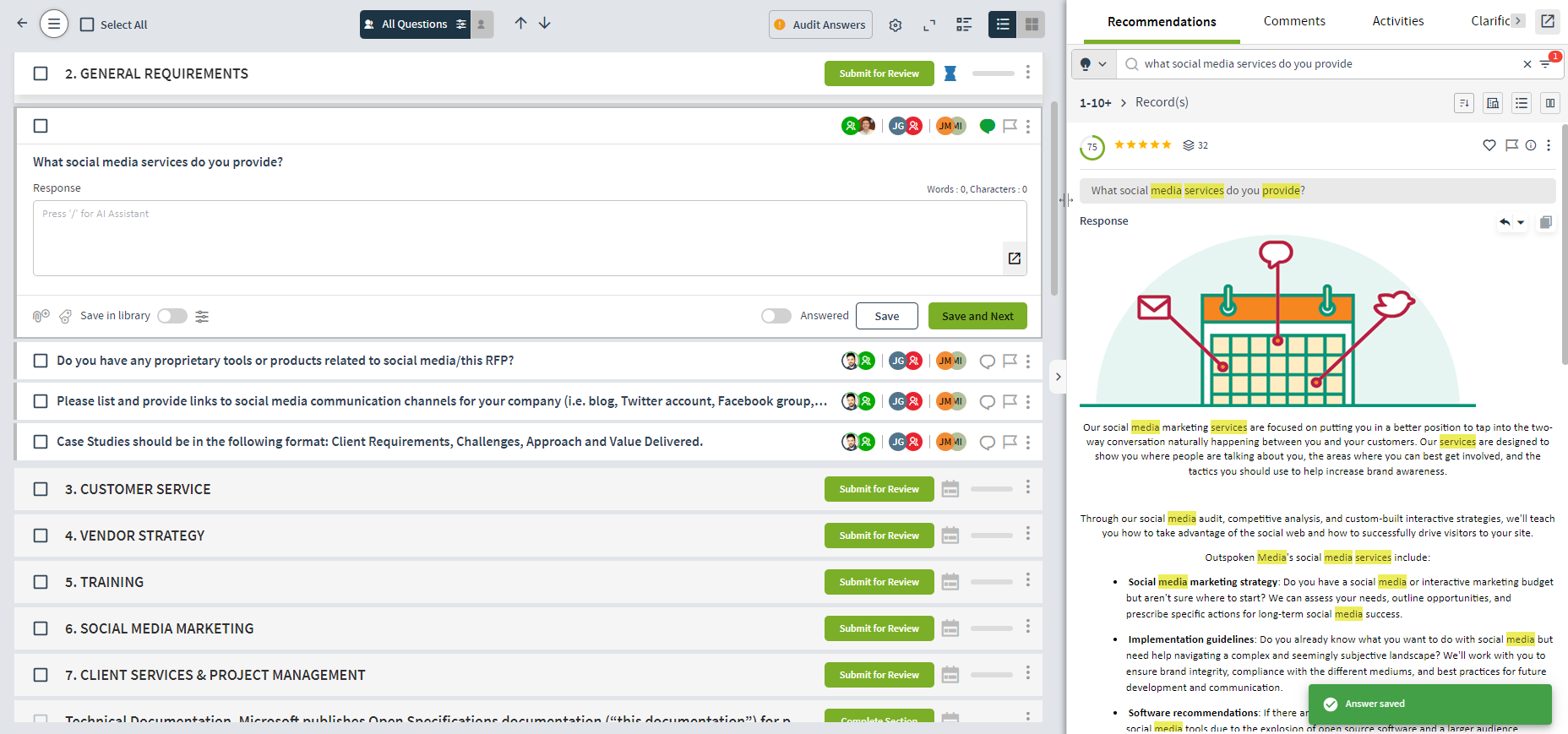 The Recommendation Engine is your knowledge base in action. It automatically searches your Content Library and provides recommended answers to questions in a project.
Refine the results with advanced filters or by defining specific search criteria. To apply a response, hover over it and click "Apply Answer" (arrow icon) or "Copy" to paste it into the answer field. To replace the current answer, click the down arrow and select "Override." The chosen response will appear in the Response field, where it can be edited as needed.
Review the Academy course on Answering Questions for additional guidance.
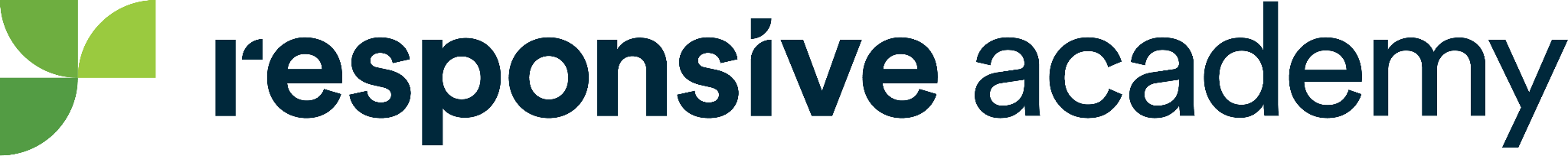 Collaboration            
Got a question for a teammate? Responsive's built-in communication features keep your team synced. Send comments on specific sections or the entire project—all in one place.
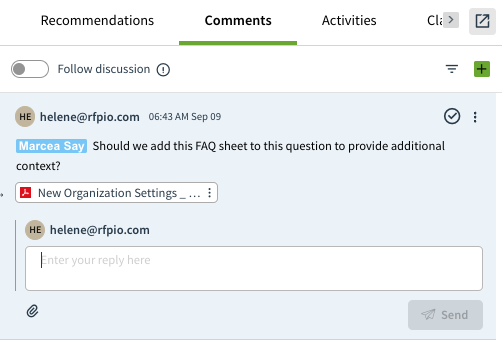 Adding Comments to Questions 
Leave a comment for a specific question in the right pane window.
Adding Comments to Sections 
Click the three dots to the right of a section to view and create section comments.
Discussions 
Navigate to Discussions in the left navigation bar to view all open comments within the project or start a new discussion.

Note: Users @mentioned in a comment can view and respond under Discussions on their My Work page and click the question to go directly to the comment.

Review the Academy course on Collaboration and Review for additional guidance.
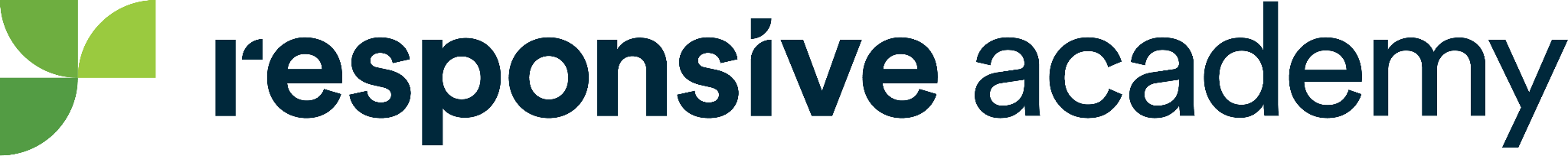 Clarifications 
Use the Clarifications feature to compile and send questions to the issuer of the questionnaire to ensure you are responding appropriately.
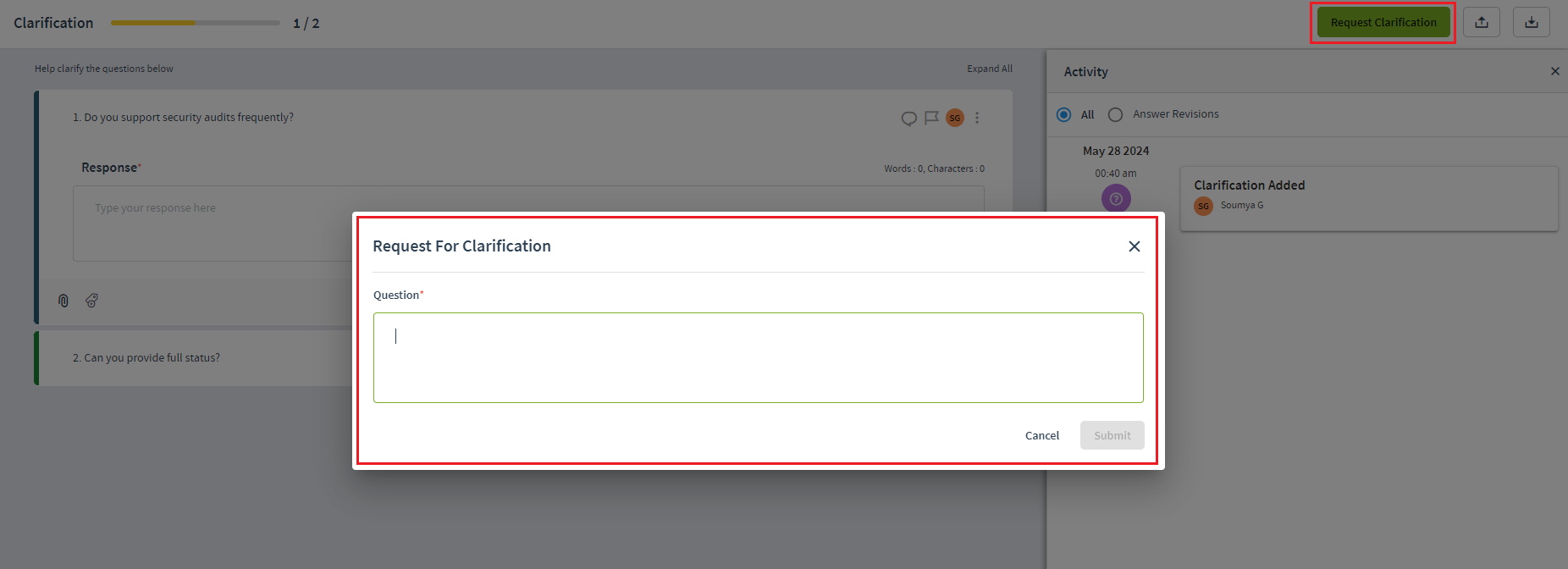 Clarifications are for external communication with the issuer; manage internal communication using the Comments feature.

Users can submit Clarifications at the Project, Section, or Question Level. 

After your team has submitted all of their Clarification questions, you can export an excel file to send back to the issuer for their response. The issuer can post responses in the document that can be uploaded back into Responsive for visibility and any necessary action.

Review the Academy course on Clarifications for additional guidance.
If clarifications are not part of your process, skip this slide.
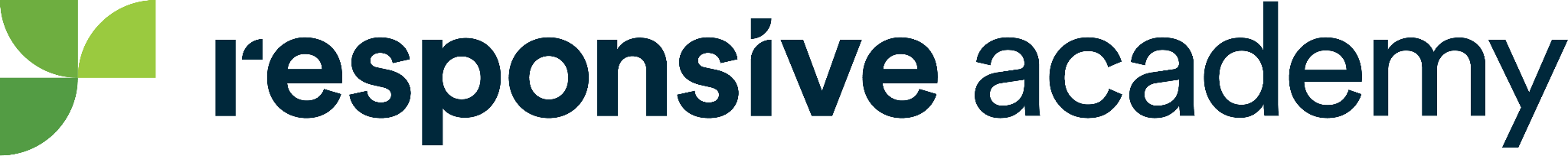 Content Management
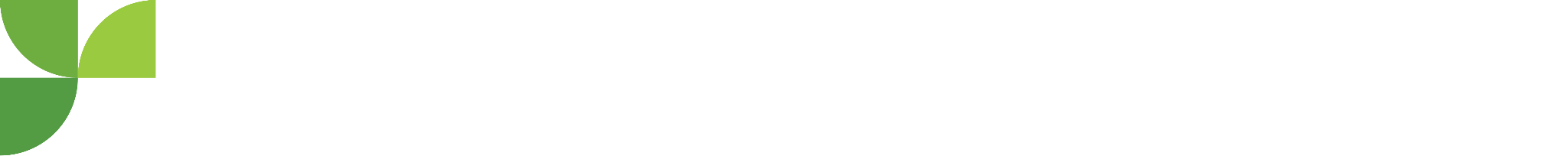 Building the Content Library
Before adding content to your library make sure it meets your quality standards, is up to date and still relevant for use. There are three primary ways to add content to your library:
Adding Individual Q&A PairsGreat for one-off additions to the library or when you need to add just a few Q&A pairs.

Importing Historical DocumentsBring in past RFx that you have completed all at one time, perfect for quickly building a base of great content.

Adding Q&A Pairs from Completed Projects 
Anytime you create a brand new Q&A pair while responding to a questionnaire you can choose to save it to the library for future use.

Review this Academy course to learn more about how to leverage each option.
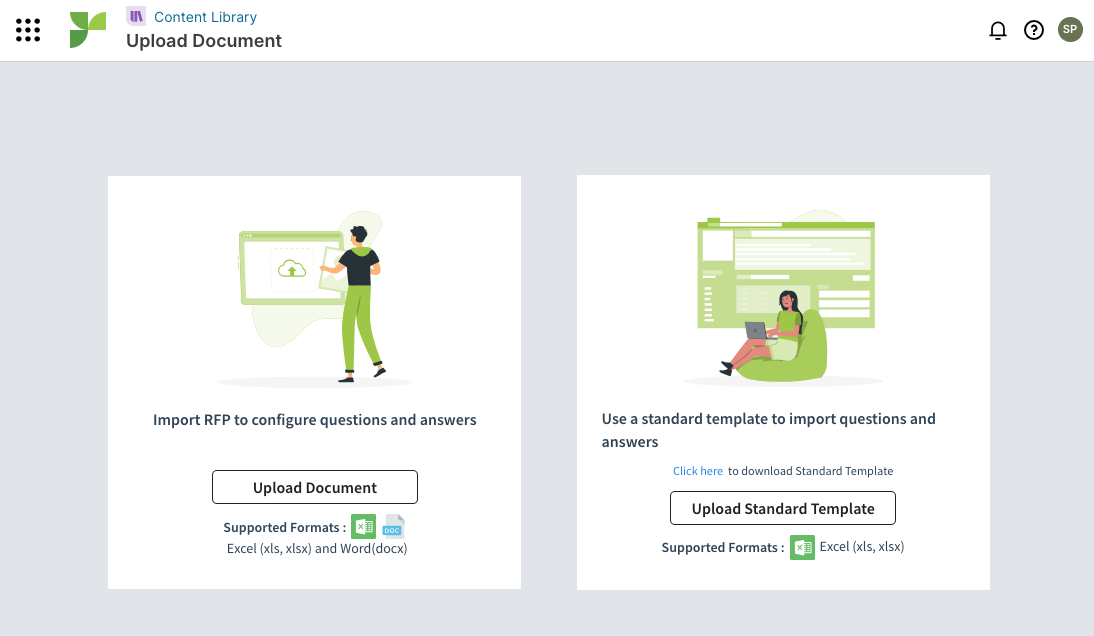 Provide guidance on your own best practices for adding content here.
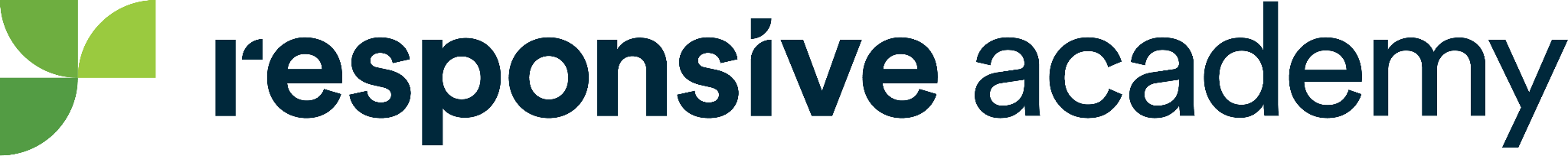 Conducting Content Reviews
Owner
Assigned users who are responsible for maintaining the accuracy and usability of a Q&A pair throughout its lifetime.
Review Cycle
Regularly occurring cycles during which Owners are required to review a Q&A pair and update it as needed.
Comments 
Utilize Comments to collaborate with your team, ensure content is accurate and up to date.
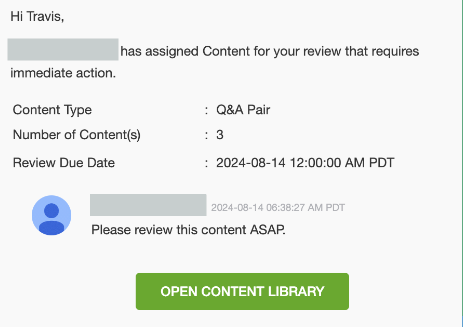 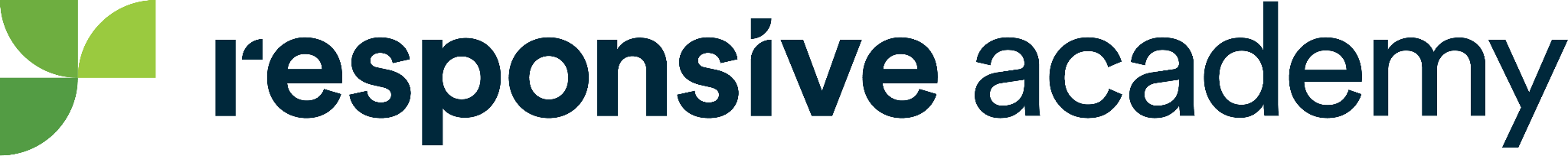 Content Review Guidelines
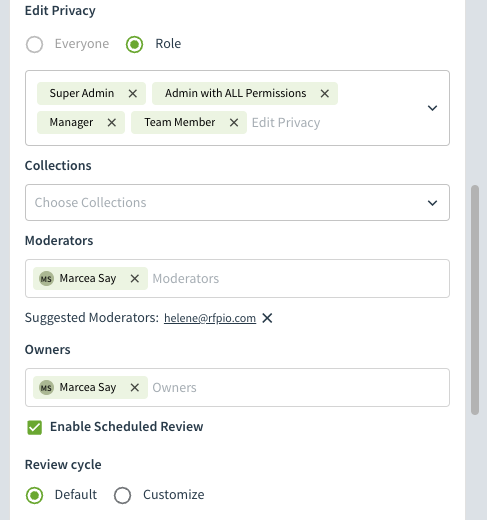 Review Criteria 
Accuracy: Verify that the content is correct and up-to-date.
Consistency: Confirm that the content follows style and formatting guidelines.
Metadata: Confirm the following metadata fields are up-to-date
Tags 
Example 
Example
Add a screenshot of your instance's Q&A card here.
Customize this slide based on your preferred guidelines and criteria for Reviewers.
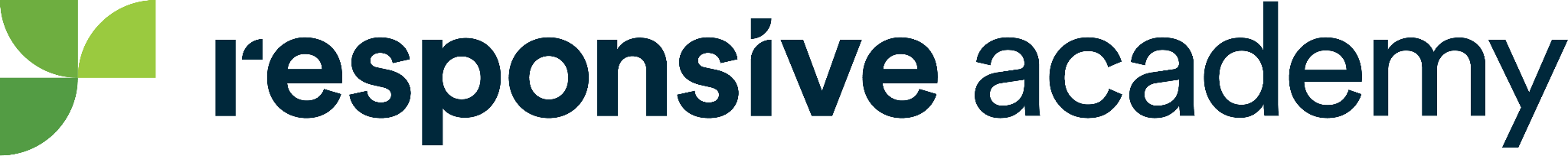 Moderation
Moderation is an optional layer of review designed to oversee changes to existing content and filter new content before it’s added to the Library.
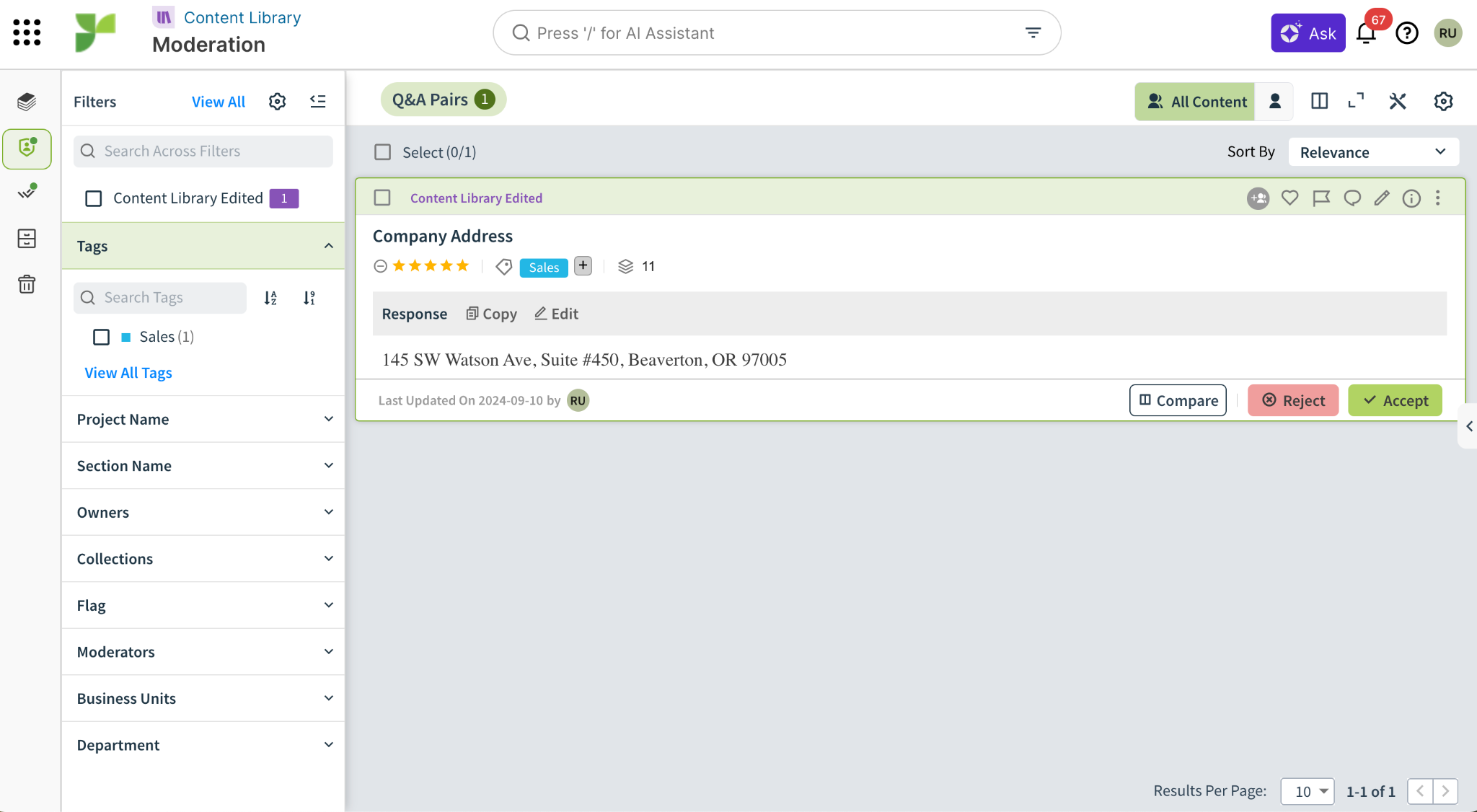 Access to Moderation 
Admins: Can access all content in moderation.
Managers and Team Members: Can access content they’ve been assigned to moderate.
Moderation Assignment 
Individual: Select Individual Q/A Pair > Edit Pencil Icon > Privacy, Usage, and Review > Moderators 
In Bulk: Select Content > More > Moderators > Add 
Resource: Review the Academy Course on Moderation.
If moderation is not part of your process, skip this slide.
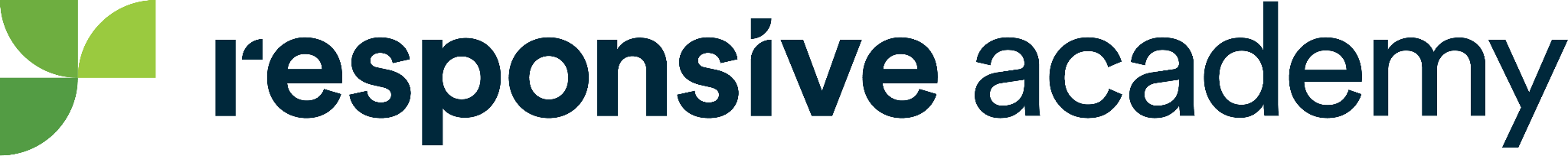 Bulk Operations
Bulk Operations allows you to make multiple changes to many Q&A Pairs and Documents all at once, saving you valuable time and maintaining consistency across content
Steps to Bulk Operations 
Filter: If you are only updating a subset of content, filter down to it first with keywords, tags, etc
Select: Manually Select content using Checkboxes or use the select all option
Update: Use the More Bulk Options feature to make multiple updates at a time to content
Common Use Cases Include: 
Assigning owners to content
Cleaning up answer headers
Removing specific information and replacing it with a merge tag
Updating tags
Adding alert text
Resource: Review the Academy Course on Bulk Operations
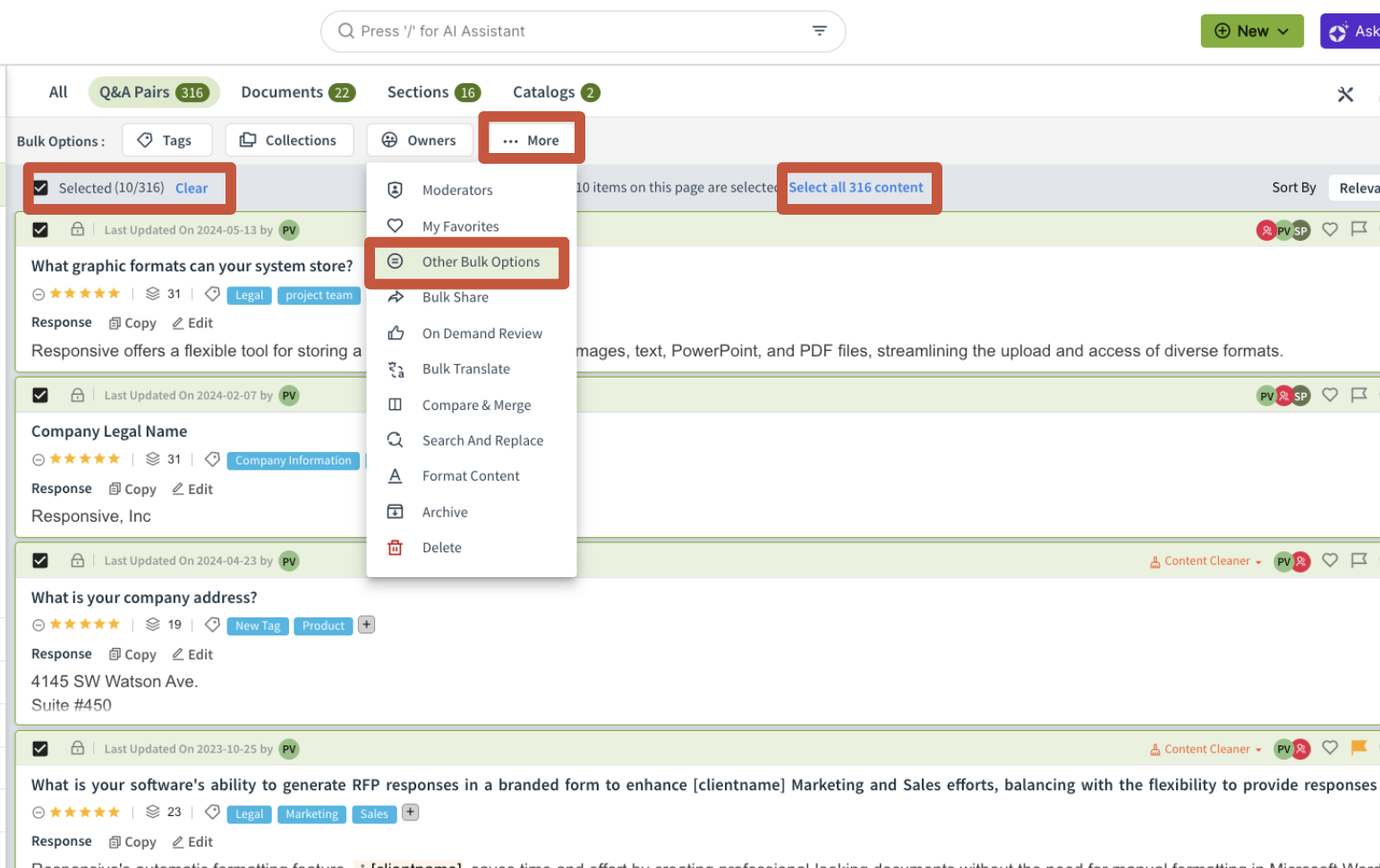 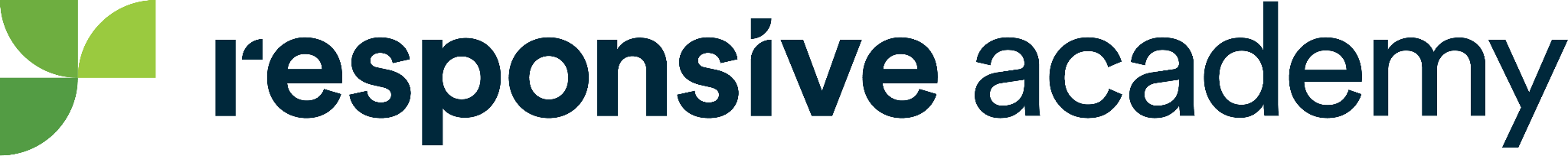 Content Searching
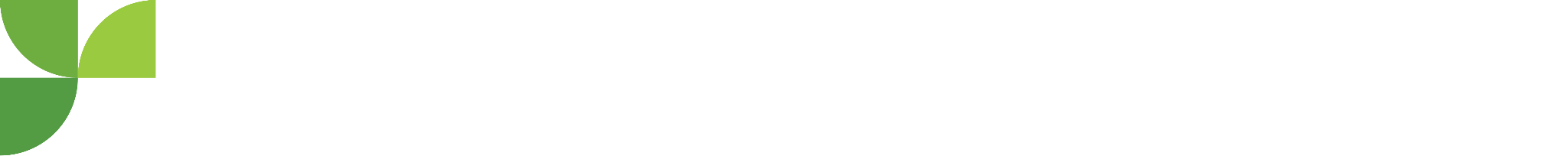 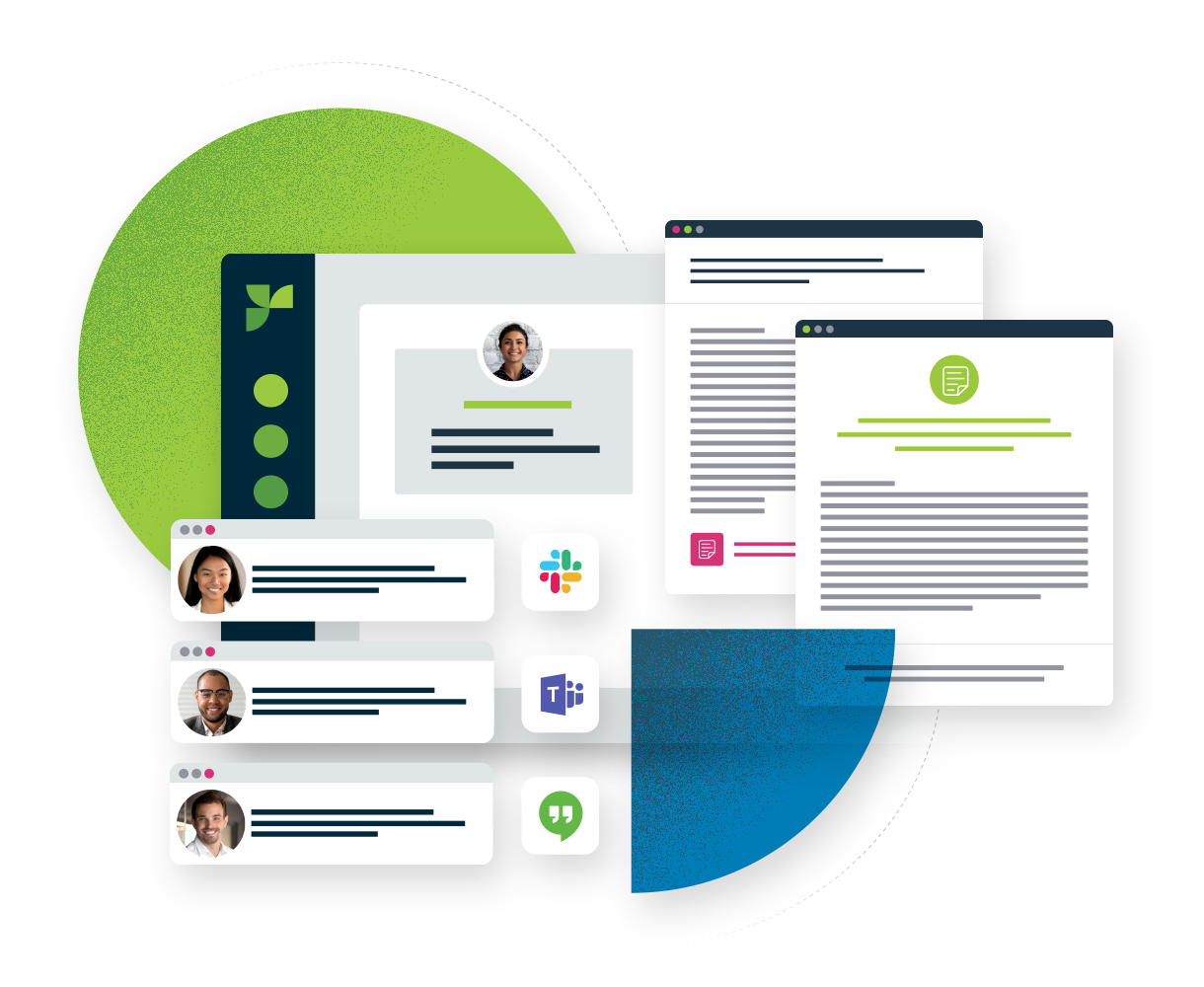 What is the 
Content Library?
The Content Library houses Question and Answer Pairs (Q&A Pairs) and documents that have been added to the Library directly or saved from Projects, making them readily accessible for use in future RFxs.
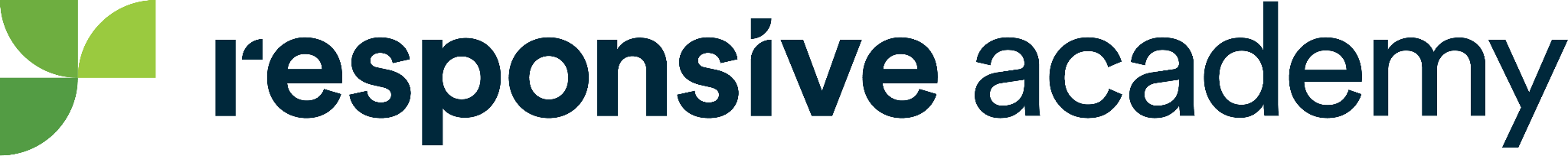 Searching the Content Library
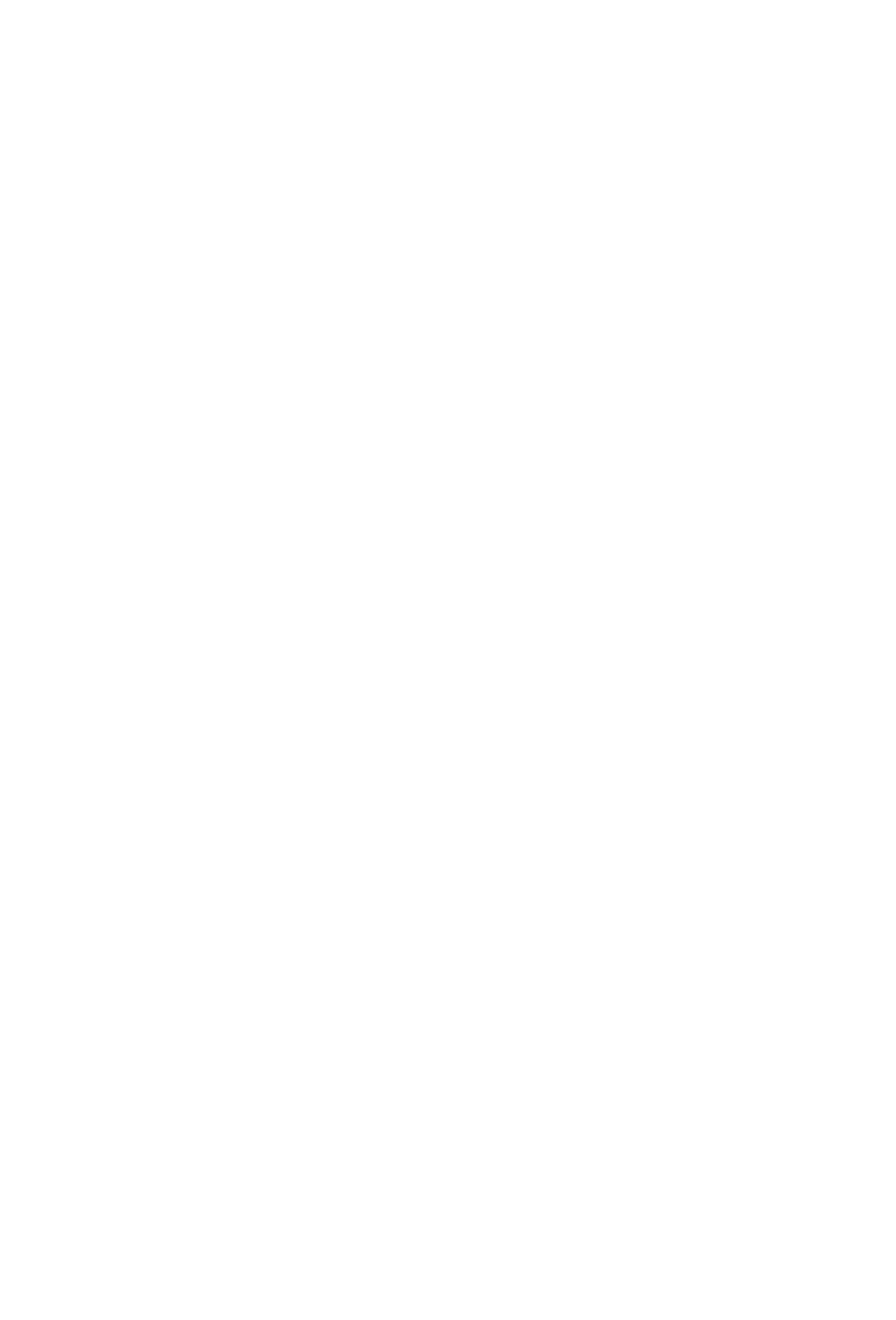 Facet Filter
Keyword 
Search
Advanced Search
Saved 
Search
Customize the following slides based off your ideal Search Method for your users.
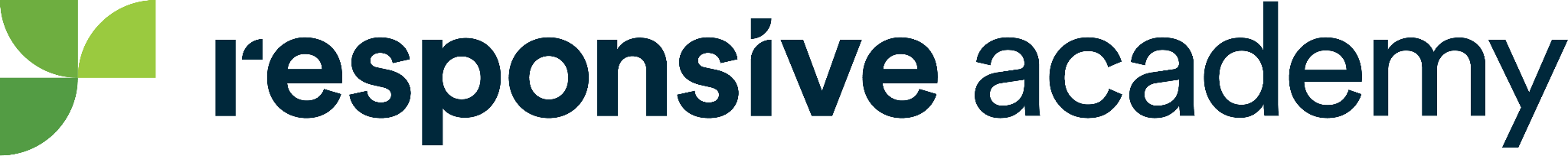 Facet Filter
This is your quick filter option to narrow down the results you are viewing in the Content Library.
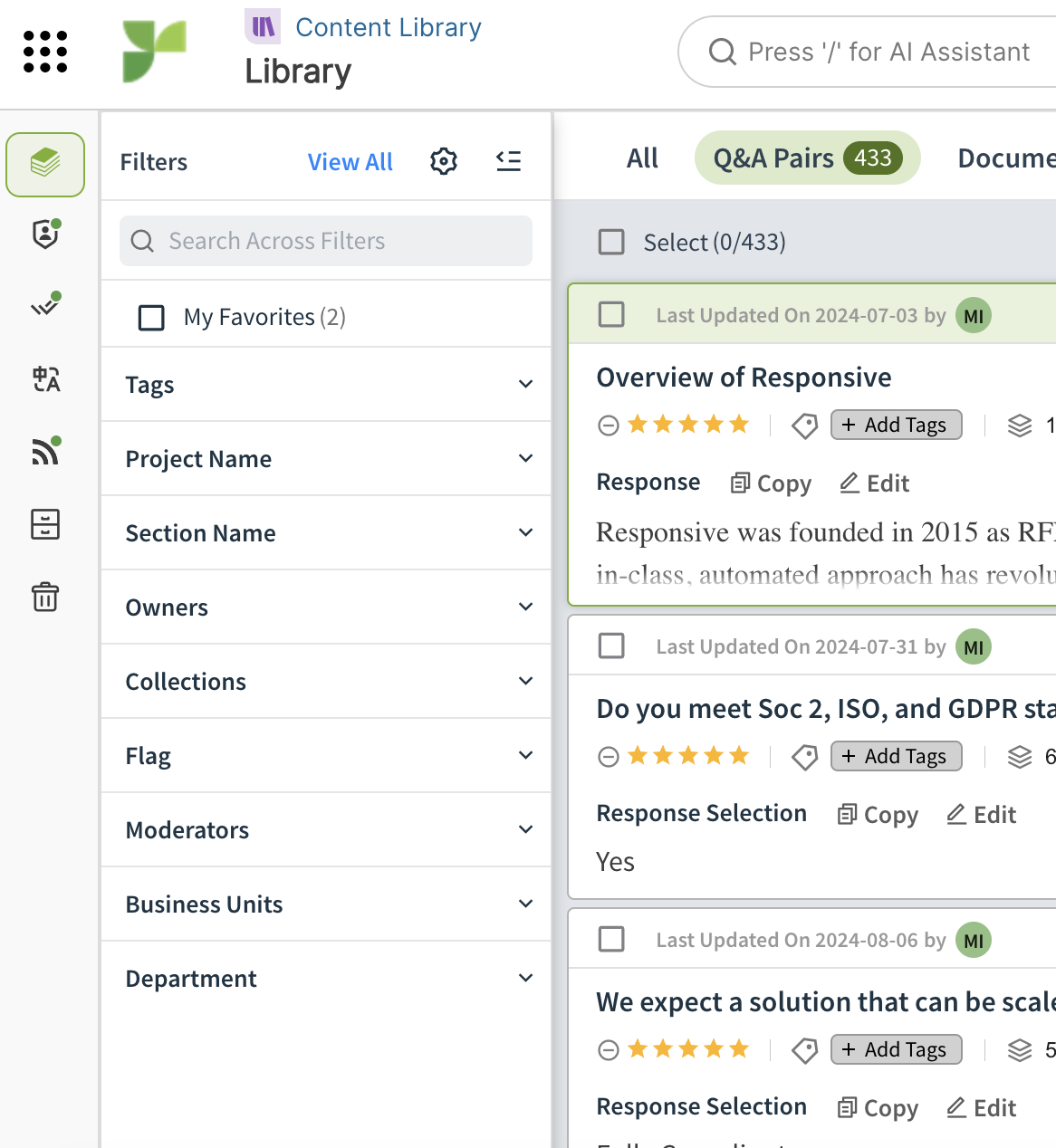 Customize Facet: You can add, remove, or rearrange filters.
Utilize the search bar to search across all of your filters.
My Favorites will appear if you have marked any Q&A pairs as your favorites for easy navigation.
Popular filters include Tags, Owners, and Project Names.
Review the Academy course on Searching for Content in the Library for additional guidance.
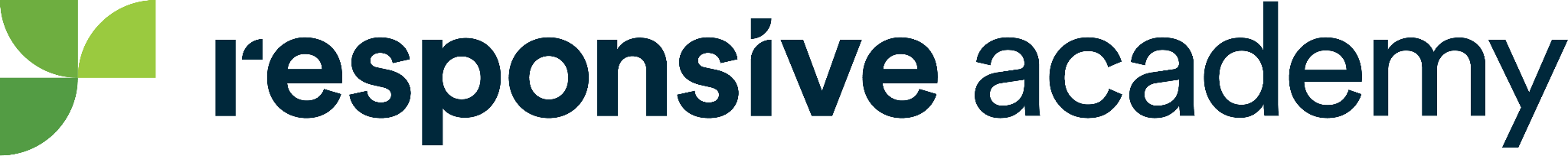 Keyword Search
Users can search in the Content Library by entering text provide custom example here in the Search field.
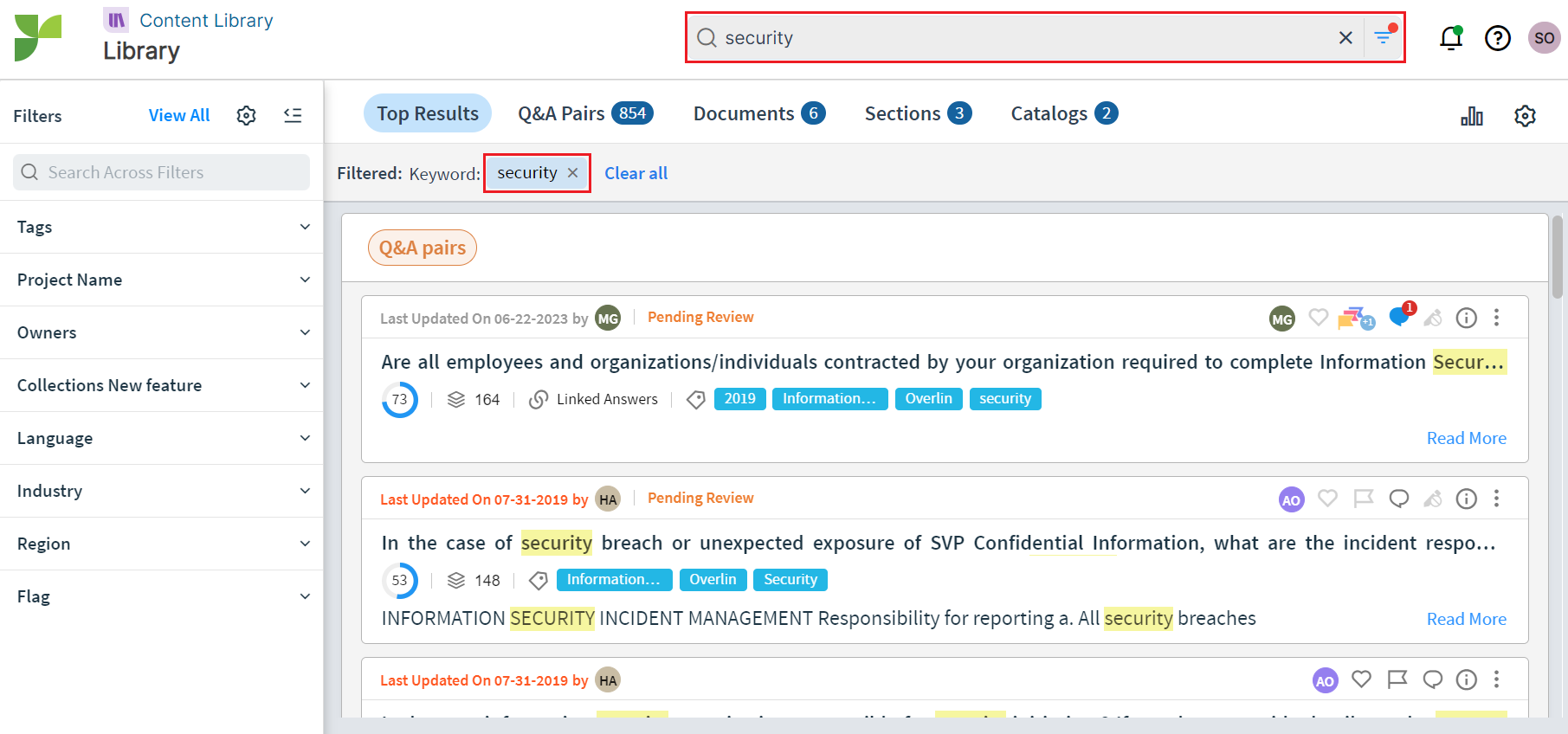 Type any Keyword into the Search bar to pull all results containing the Keyword. 
To conduct a Phrase Search, type the phrase in quotes.
Explore this Help Article to discover advanced keyword search options, including Wildcard and Fuzzy Searches.
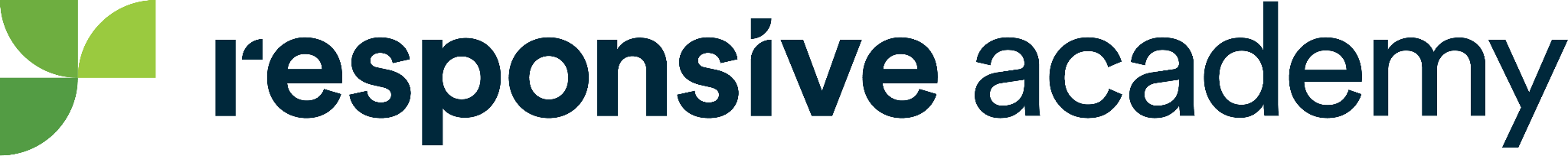 Advanced Search
Allows you to select multiple filters to apply when searching for content.
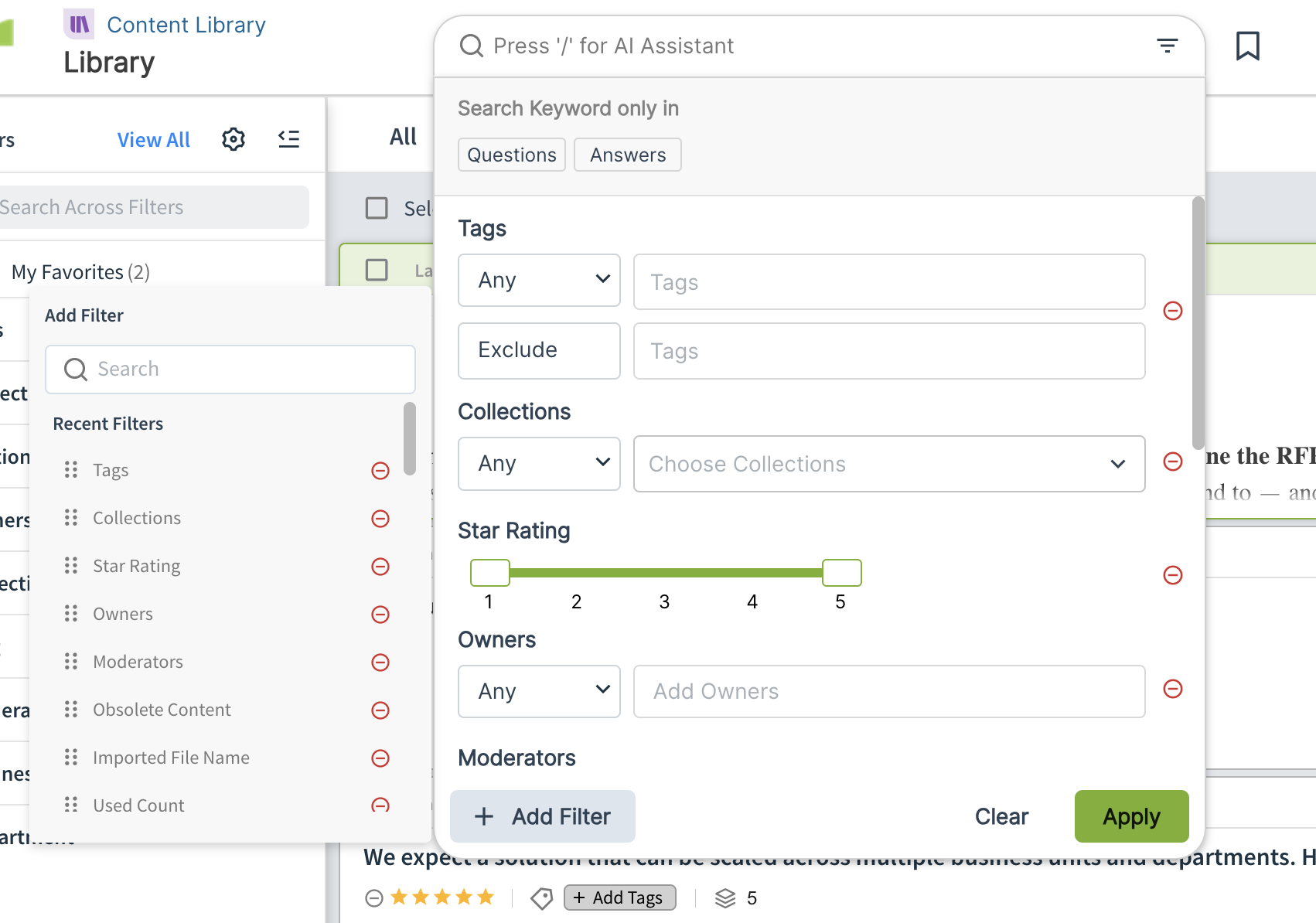 Click +Add Filter to add, remove, or rearrange filters.
Utilize the search bar alongside other filters.
Select Filter > Recently Searched to access your recently searched content.
Review the Academy course on Searching for Content in the Library for more guidance.
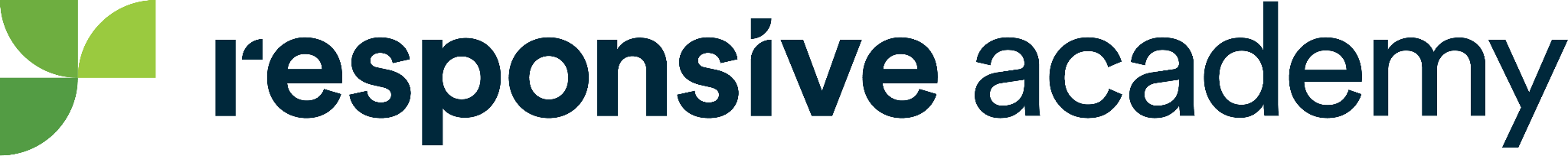 Saved Search
Save time accessing commonly searched information by creating Saved Searches.
Perfect for users who access the same information nearly every time they go into the Content Library.
Search for Content, click the Save Icon, enter the name of the search, and click Save. 
Utilize the Saved Searches Icon to access your Searches. 
Review the Help Center course on Saved Searches, including how to create a Default Search.
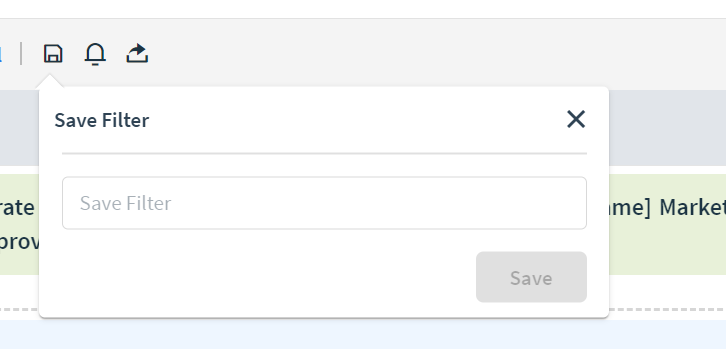 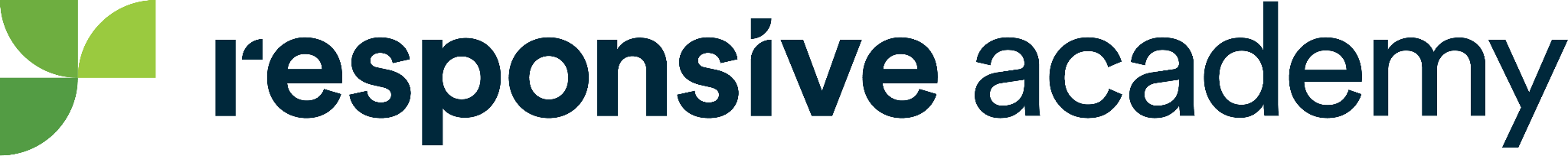 Tags
Add a screenshot of your instance's Tags here.
Key categories into which Q+A pairs can be divided for easy organization and retrieval.
Provide your Tag List Here.
Provide your Tag List Here.
The following slides are designed for all users to learn how to search the Content Library based on your custom content organization structure. Edit all slides to match what exists in your Content Library.
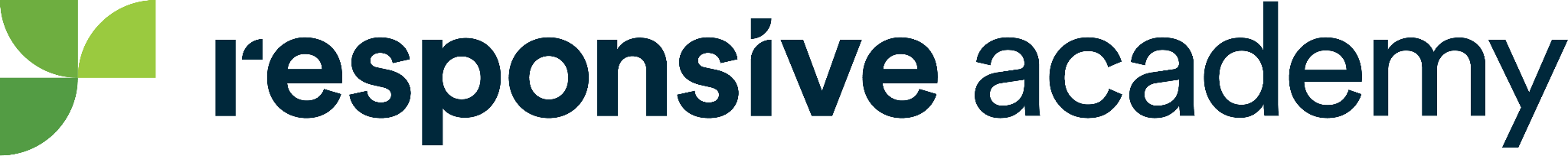 Collections
Add a screenshot of your instance's Collections here.
Function like a safe where Q&A pairs are stored and access is limited to users added to the collection directly
Provide description of your Collections and who has access here.
Example: We created a Legal collection, as we want to limit visibility of legal content to only users on our legal team
If Collections are not apart of your Content Organization, skip this slide.
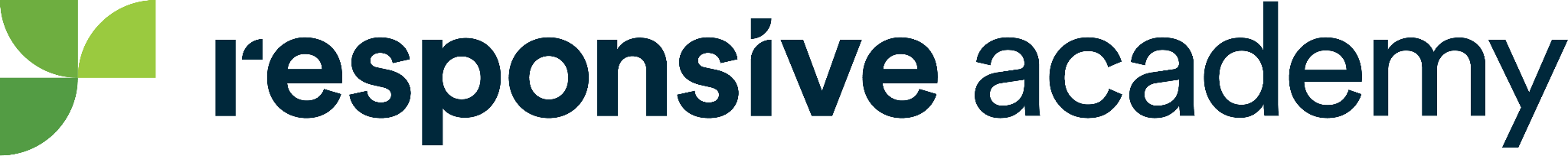 Custom Fields
Add a screenshot of your instance's Custom Fields here.
Provide description of your Custom Fields here. 
Example: Product: We have multiple product types, so we categorized our Q&A pairs based on the product they refer to
If Custom Fields are not apart of your Content Organization, skip this slide.
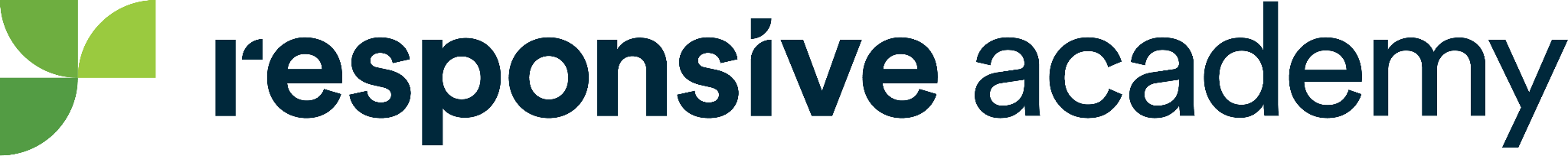 Additional Resources:
Intake
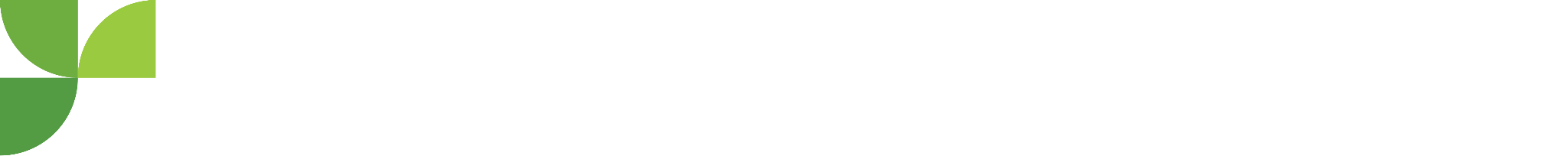 Focus on winning bids
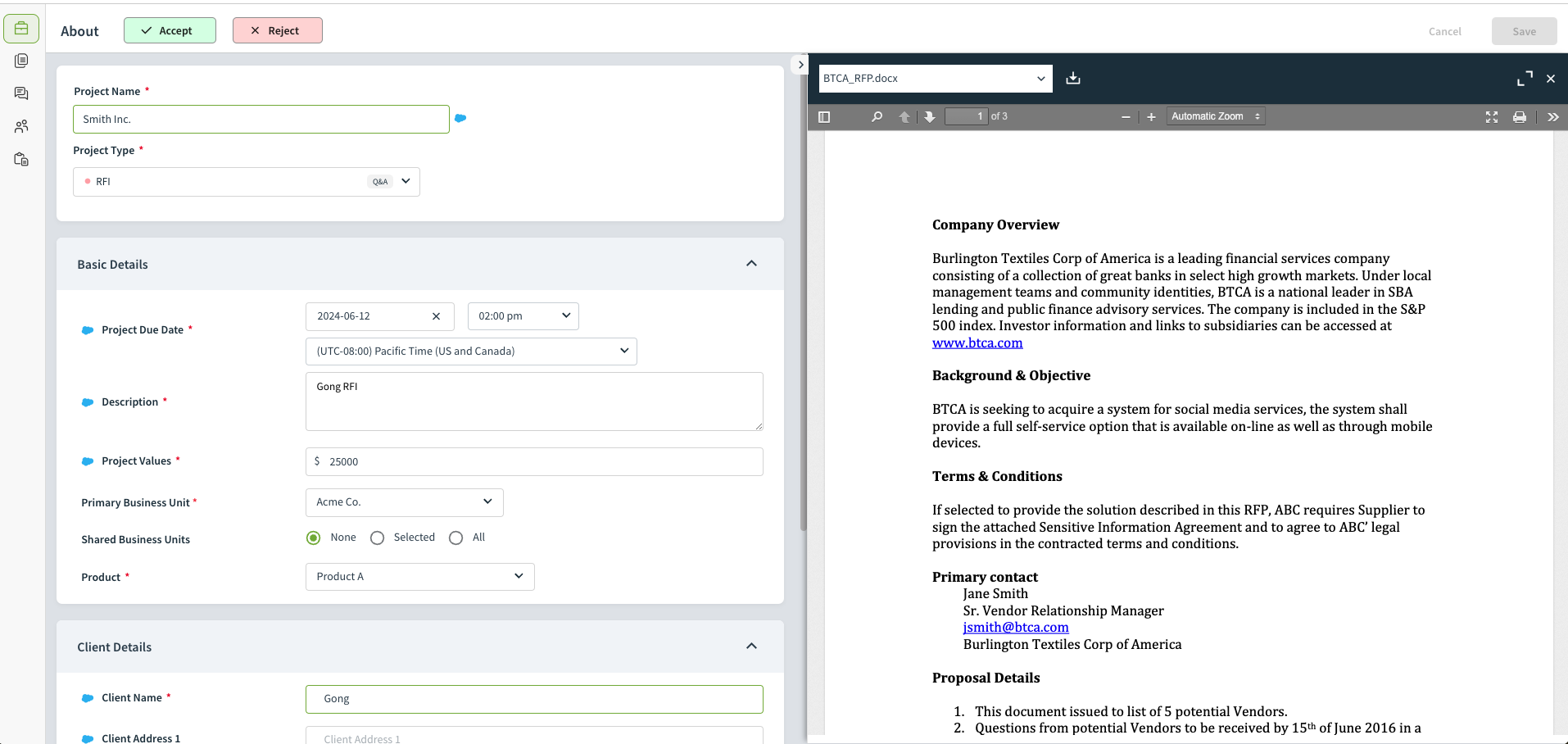 With Intake, evaluate RFPs for fit and workload. Rather than accepting and working through every bid, you can establish a bid/no-bid process for optimized win rates. 

Use the customized intake form to better vet proposals to pursue, saving time and resources for proposals that matter. 

“Accept” will immediately turn the intake into a project
“Reject” will send an email to the intake submitter. Make sure to provide a reason for the rejection.
Update the screenshot to your form + include any important process details needed.
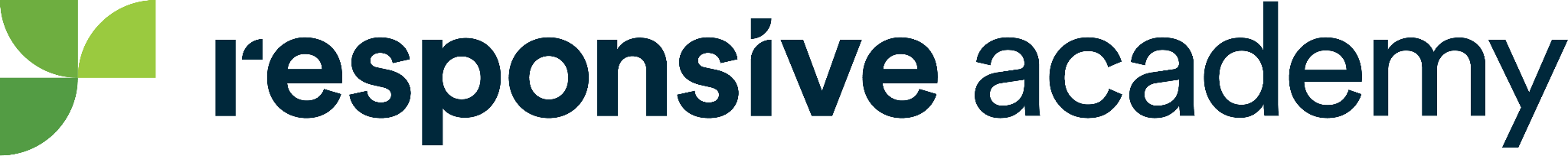 Additional Resources: 
Responsive AI
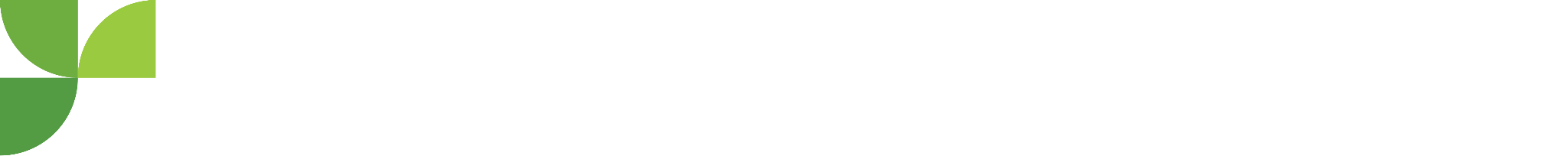 Using Responsive AI in the Content Library
Use the search bar in the content library to ask a question. The AI Assistant will search for answers based on content already available.
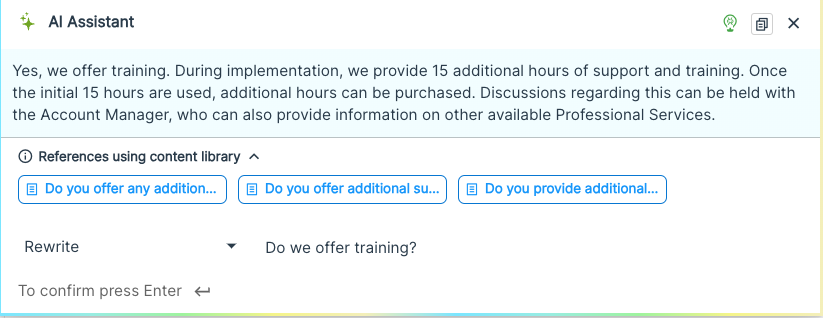 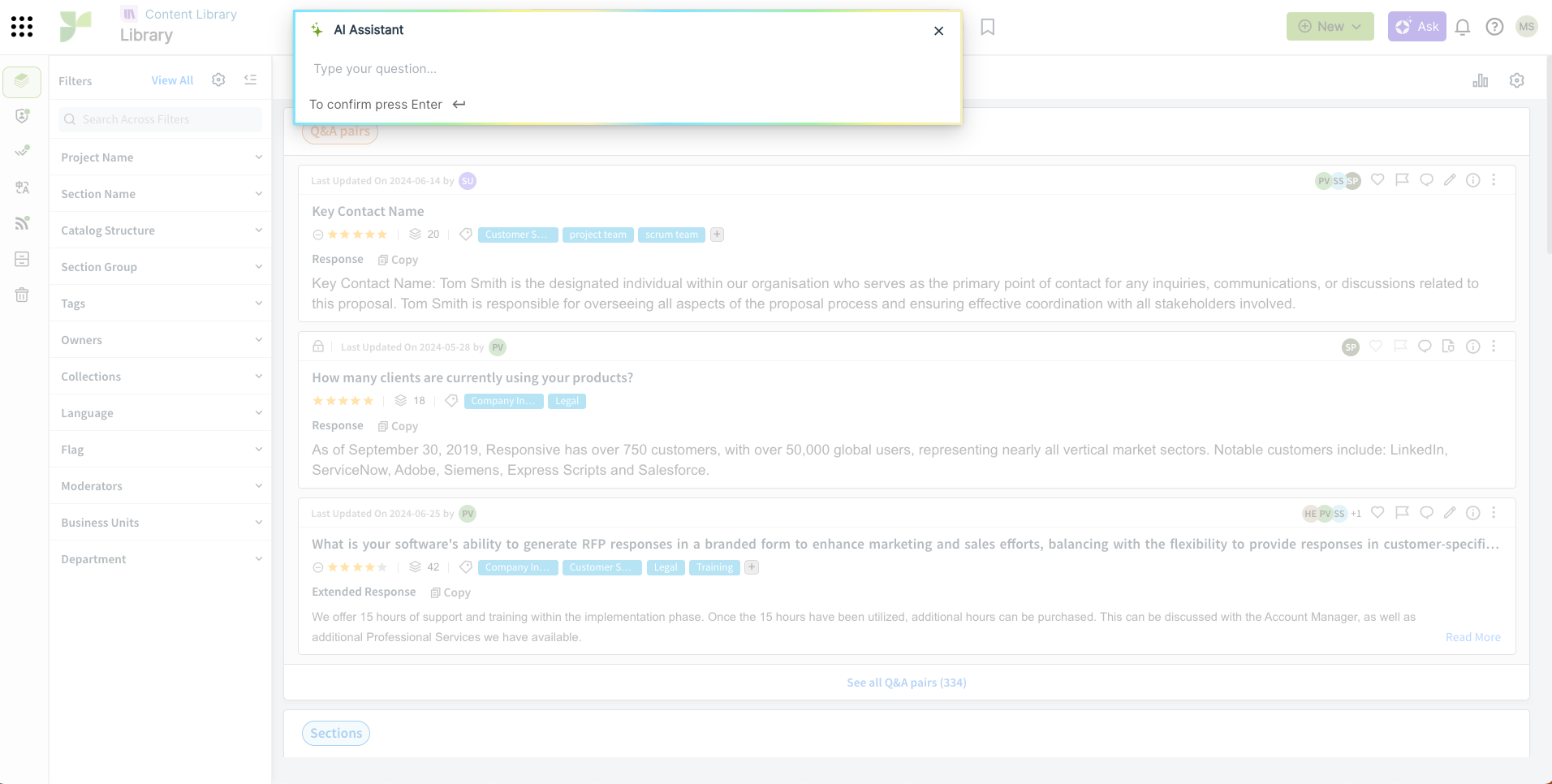 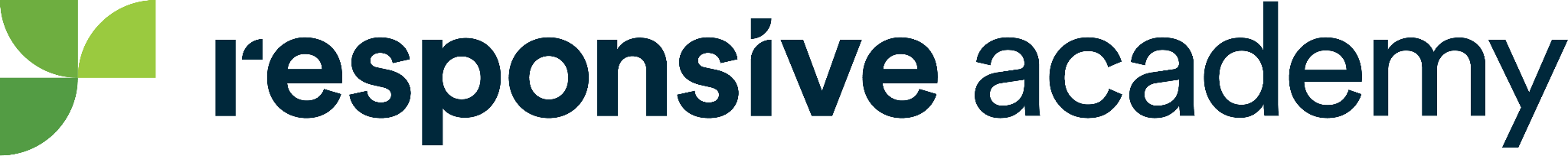 Using Responsive AI in Projects
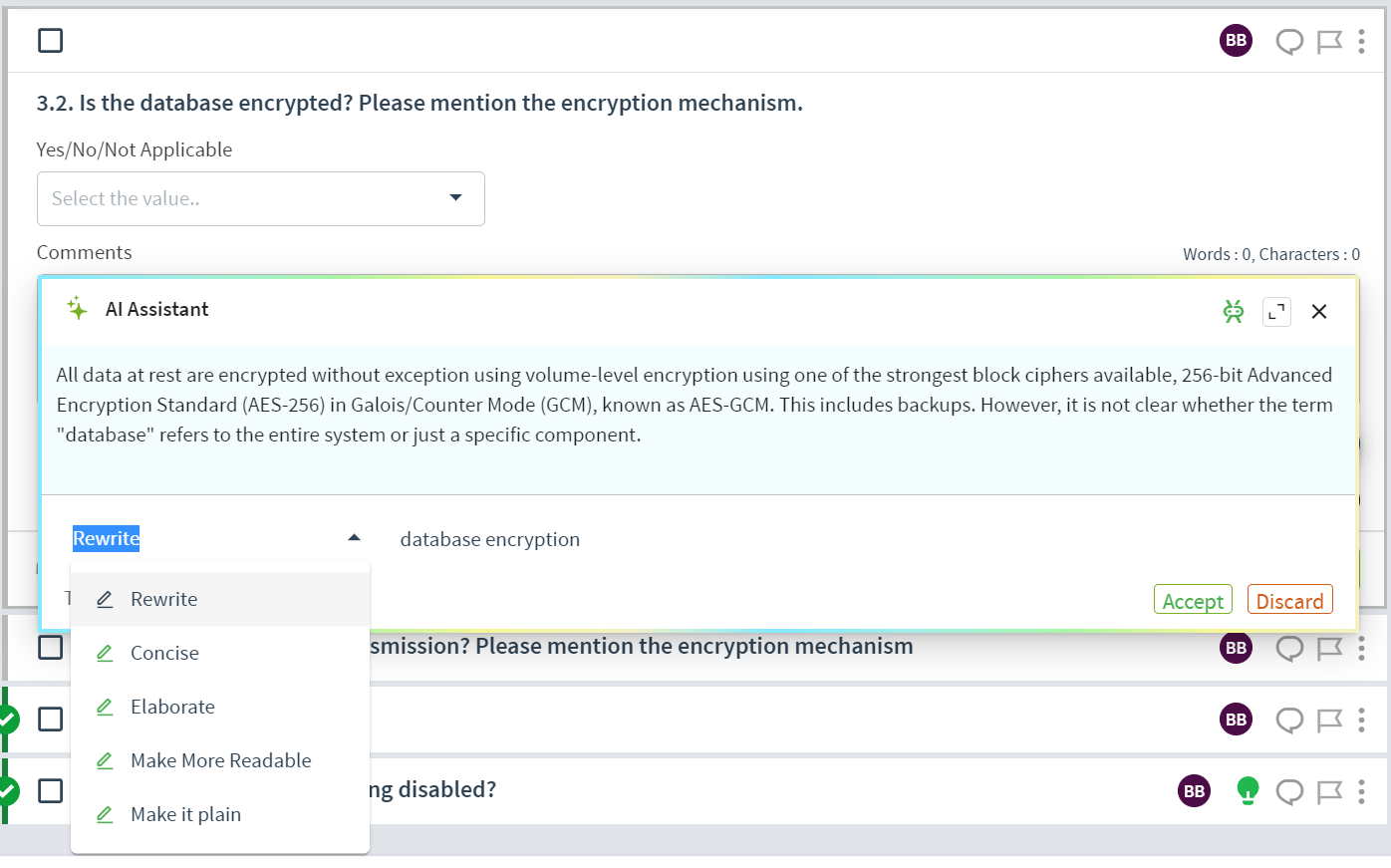 To begin using AI Assistant, type / into the Answer field. You can add keywords to help identify the best response, then press Enter. 

The AI Assistant will generate an answer for you to review. Use the 5 standard prompts to create the perfect response. 

Click Accept apply the response or Discard to reject.
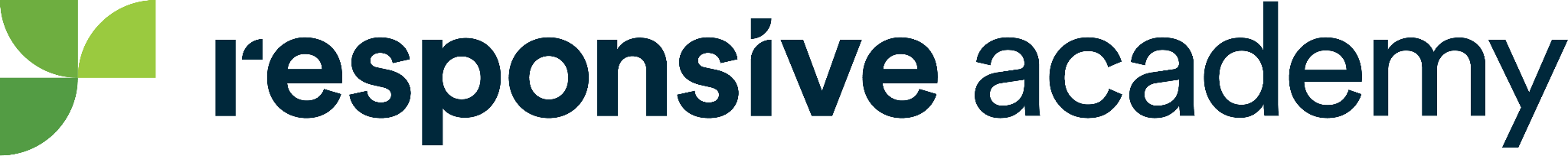 Responsive AI Best Practices
Customize this based on how you would like your team to utilize AI Assist.
Be Direct and Specific with Commands
Example: If you are looking for writing assistance, instead of asking, "Help me with creative writing," use a more specific command like "Generate a compelling introduction for a marketing proposal."
Set Parameters
Setting parameters ensures precision, relevance, efficiency, and clarity in the generated content. For example, specify a format like a bulleted list.
Provide Contextual Details
Include information such as persona identification, audience specification, and contextual instructions to optimize AI assistance.
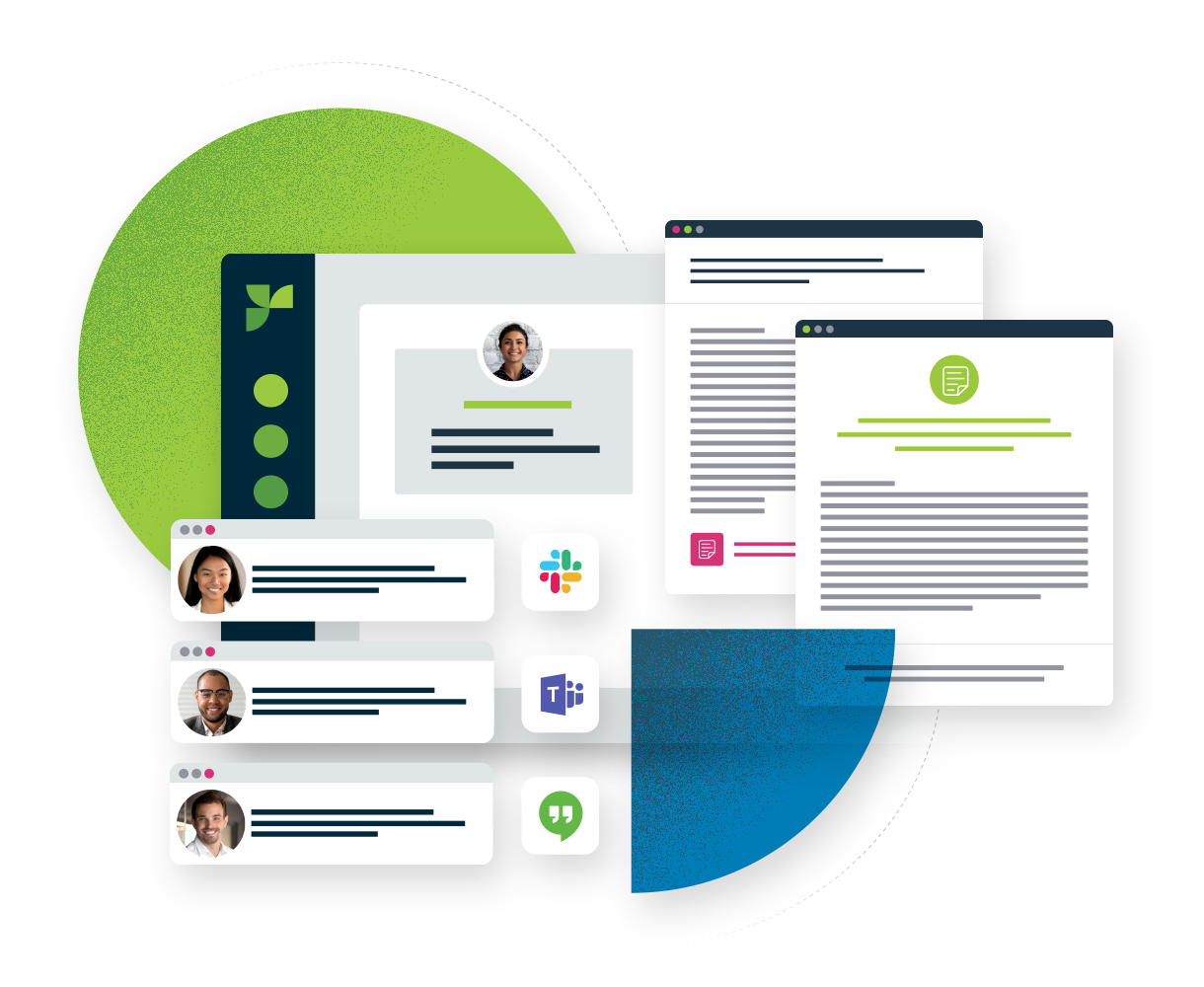 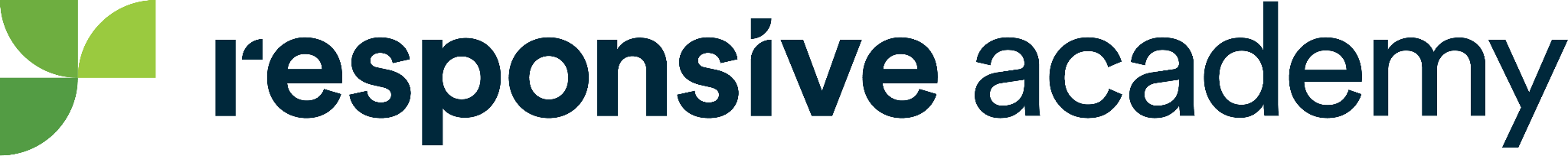 Additional Resources 
Responsive LookUp
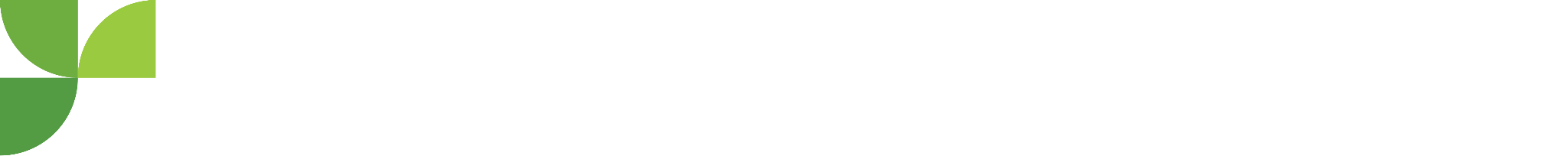 Access content faster 
with Responsive LookUp
A Responsive tool that allows you to access your Content Library outside of the Responsive tool.
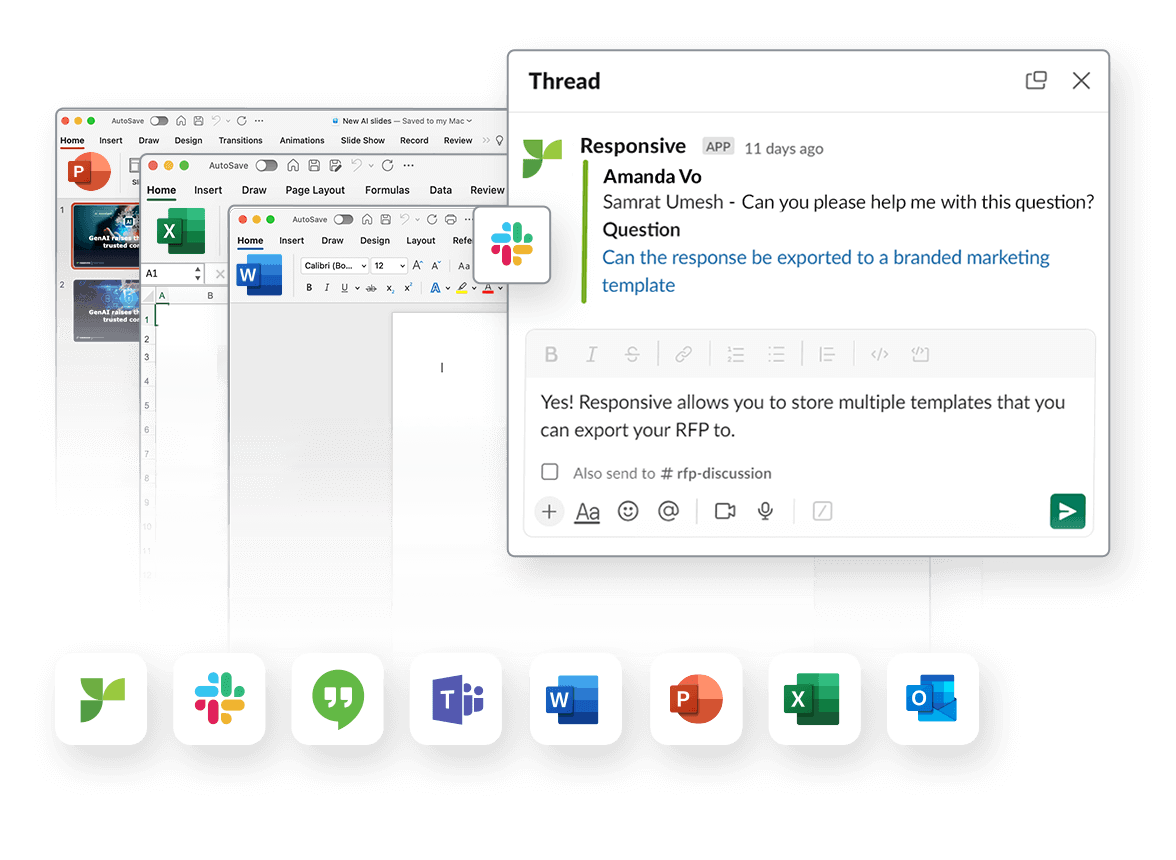 Bring the content library wherever you need it with the LookUp tool. Install it in your Chrome browser and entire Microsoft Suite.
Resources: 
Installation Instructions 
Review the Academy Course on LookUp for additional guidance.
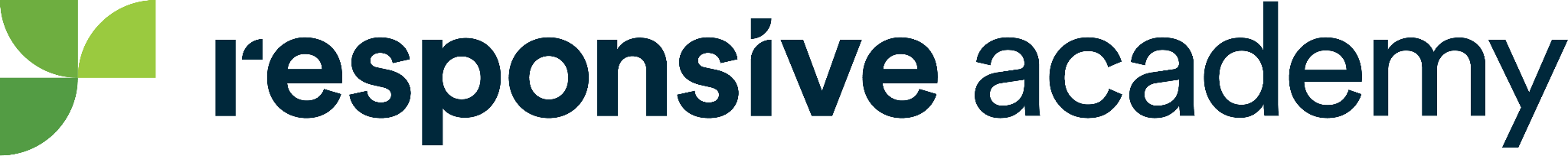